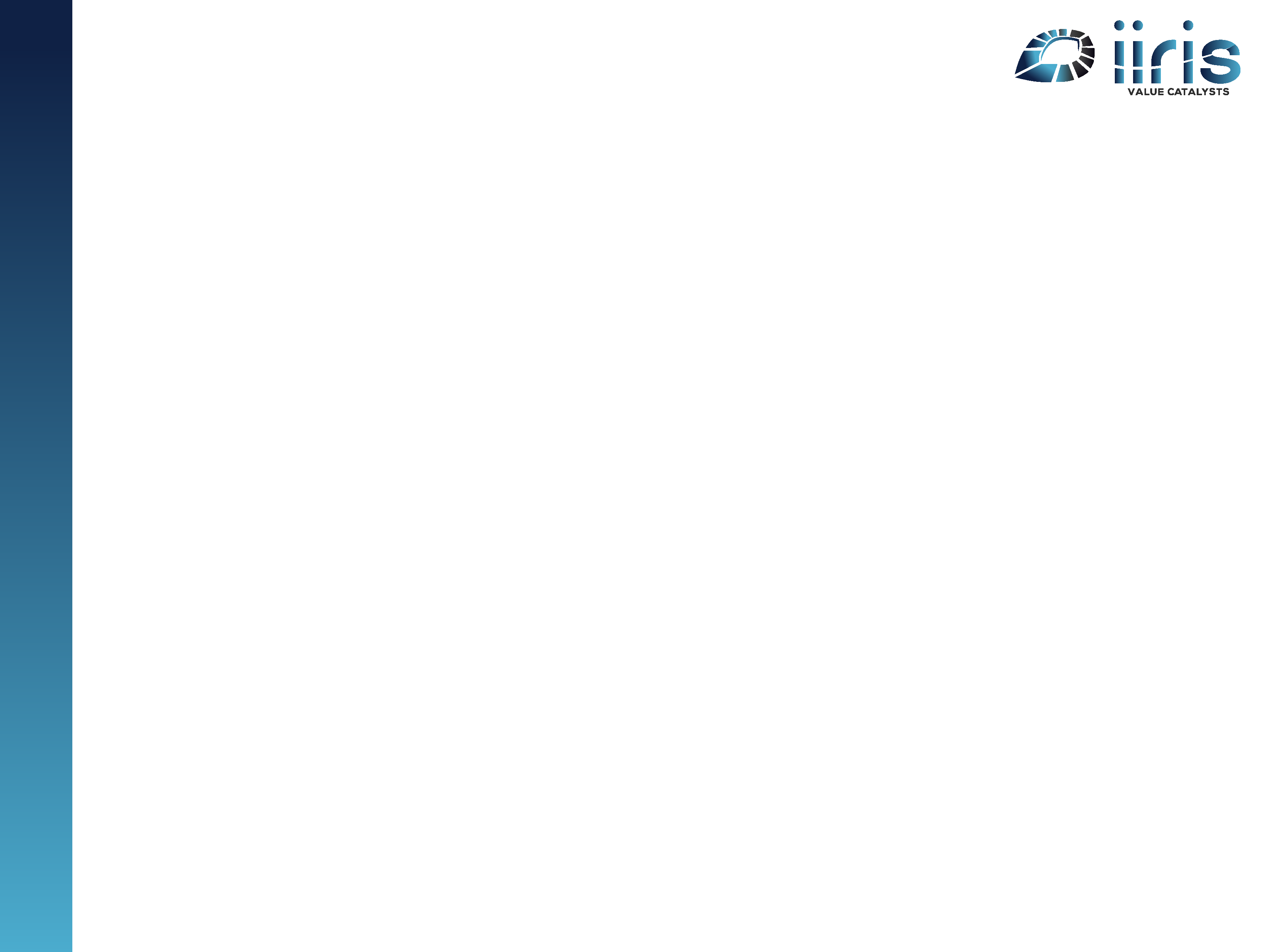 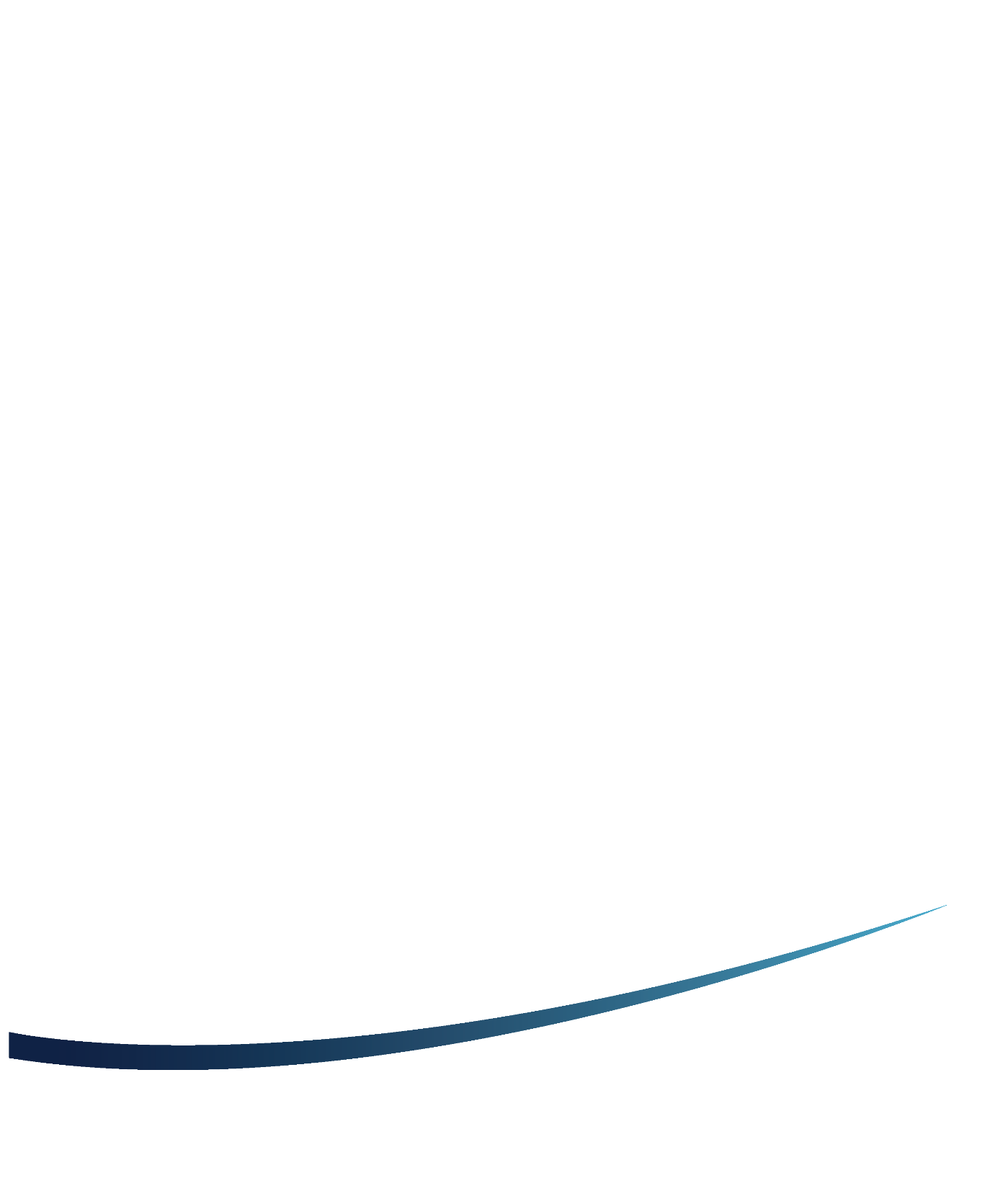 Digital Forensics – 
Machine & Network Reviews
Garry Singh
Garry.Singh@iirisconsulting.com
+91.9910036020
www.iirisconsulting.com   

© 2016
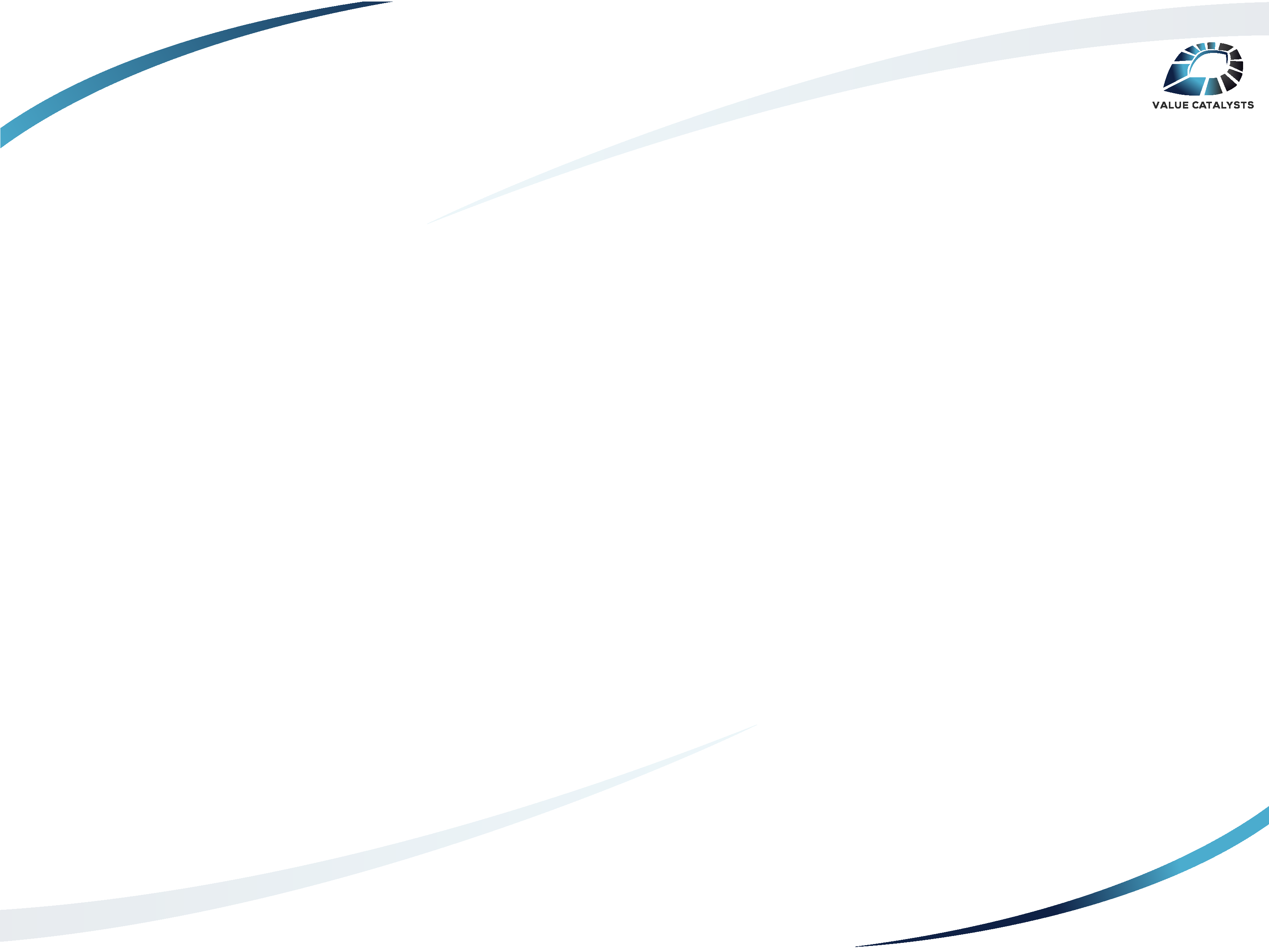 Table of Contents
IIRIS – Overview 
Digital Forensics
Rules
Process 
Machines – computers, mobiles, servers  
Network Forensics 
In the court room 
Case Study
“I keep six honest serving men (they taught me all I knew); Their names are What and Why and When and How and Where and Who.” - Rudyard Kipling
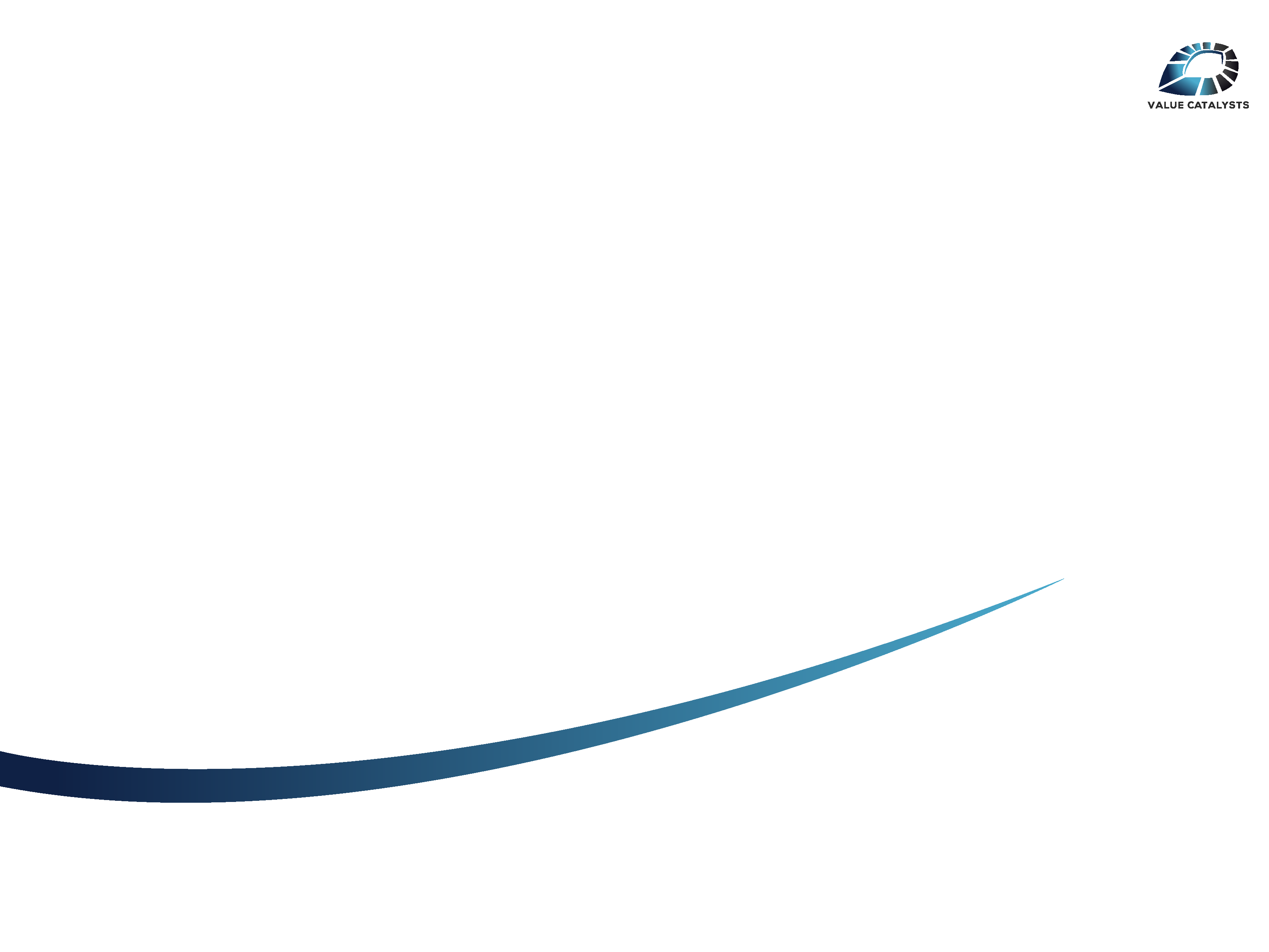 IIRIS Overview
INDUS INTELLIRISK & INTELLISENSE SERVICES PVT. LTD.
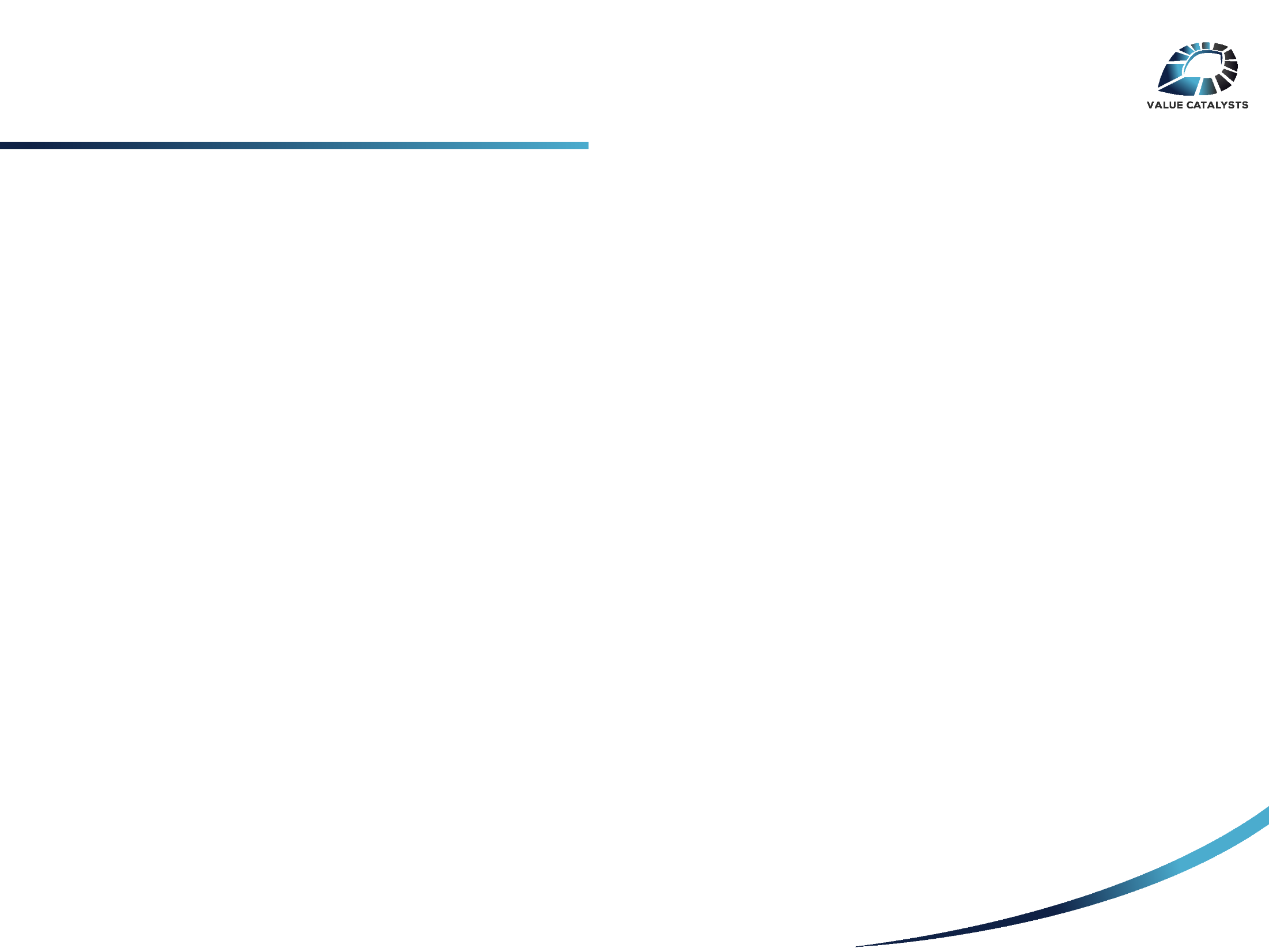 IIRIS Locations
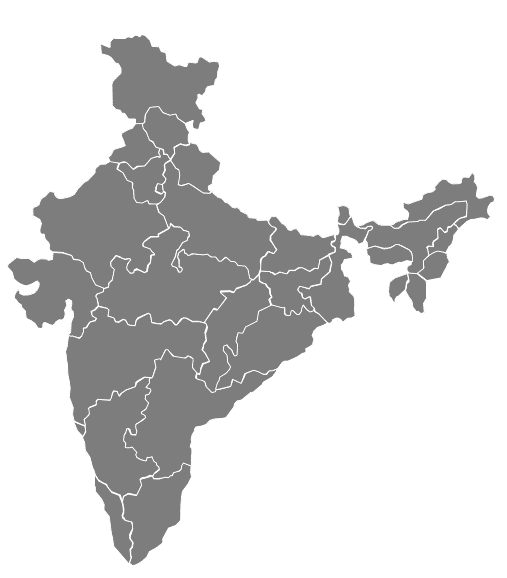 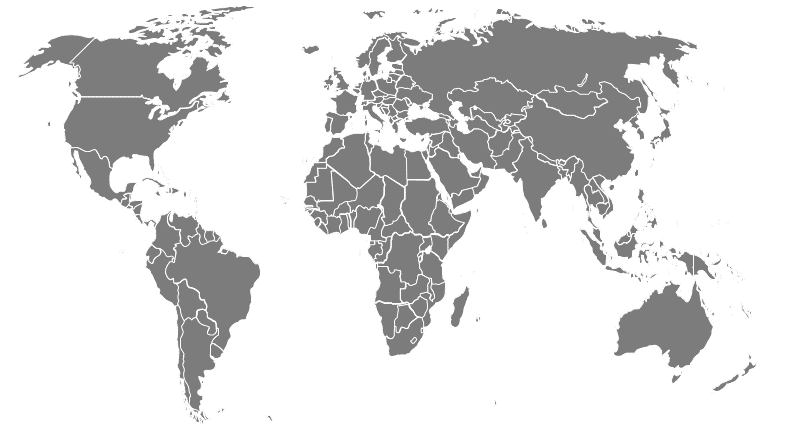 SECURITY RISK
3RD PARTY RISK
AMERICAS

USA
Seattle 
San Jose 
North Carolina
AUSTRALIA

Melbourne
EUROPE

England
ASIA

India
China 
Sri Lanka
Bangladesh
Singapore
MAJOR HUBS

Delhi – NCR 
Mumbai
Bangalore
Kolkata
Hyderabad
INTERNAL RISK
IIRIS has capability to operate globally through vetted partners other than own offices
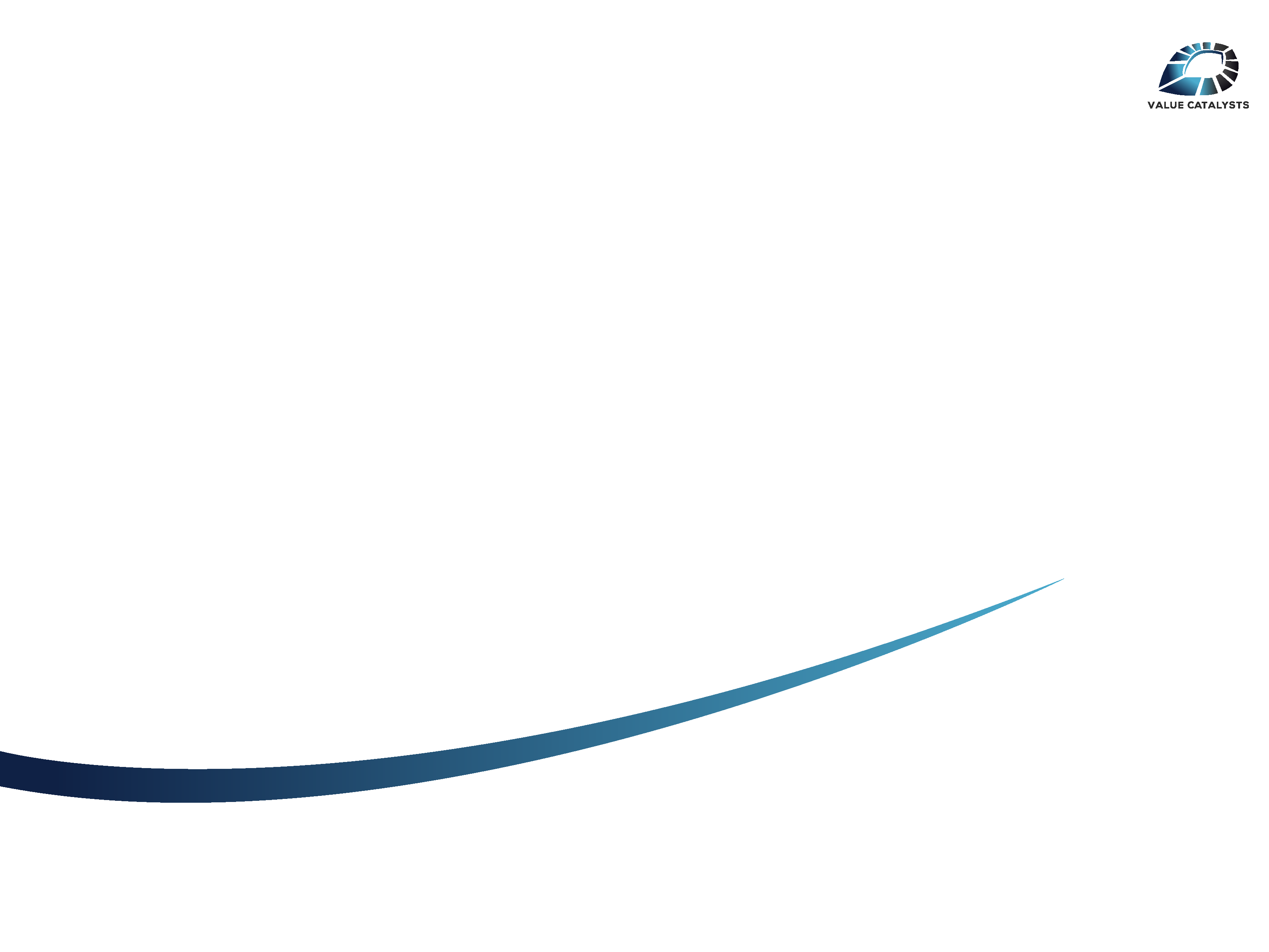 Digital Forensics
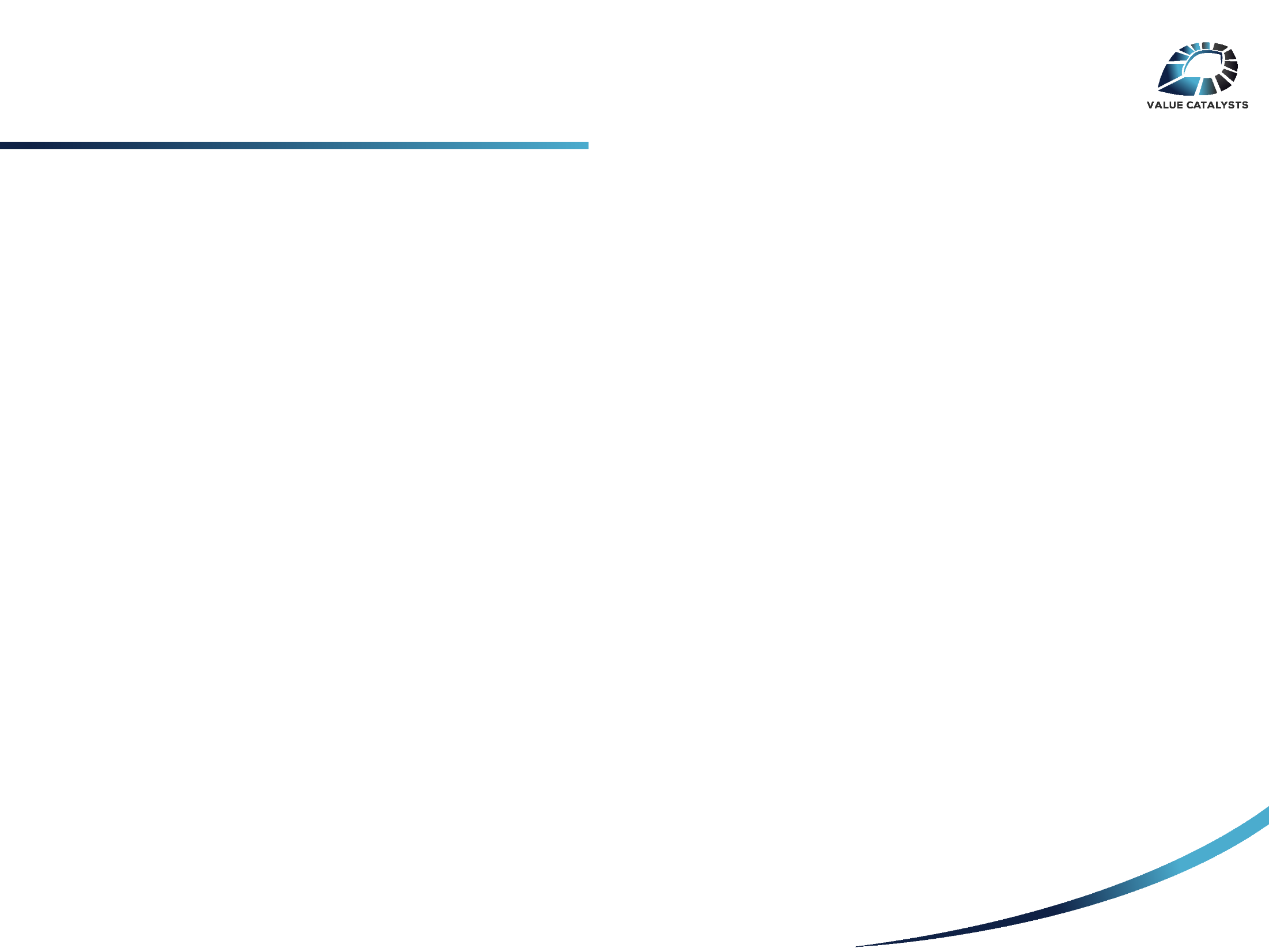 Global Cyber Crime
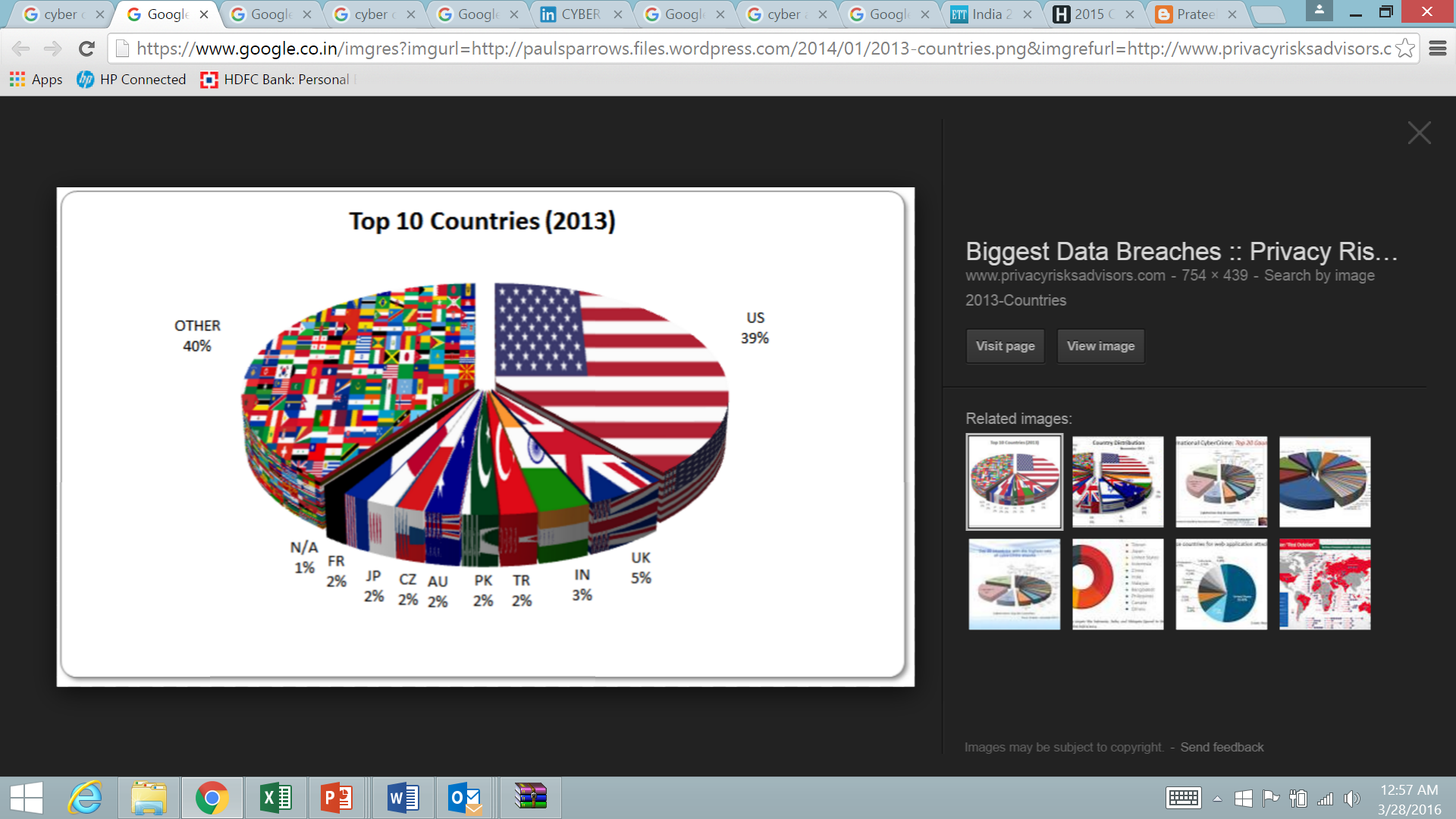 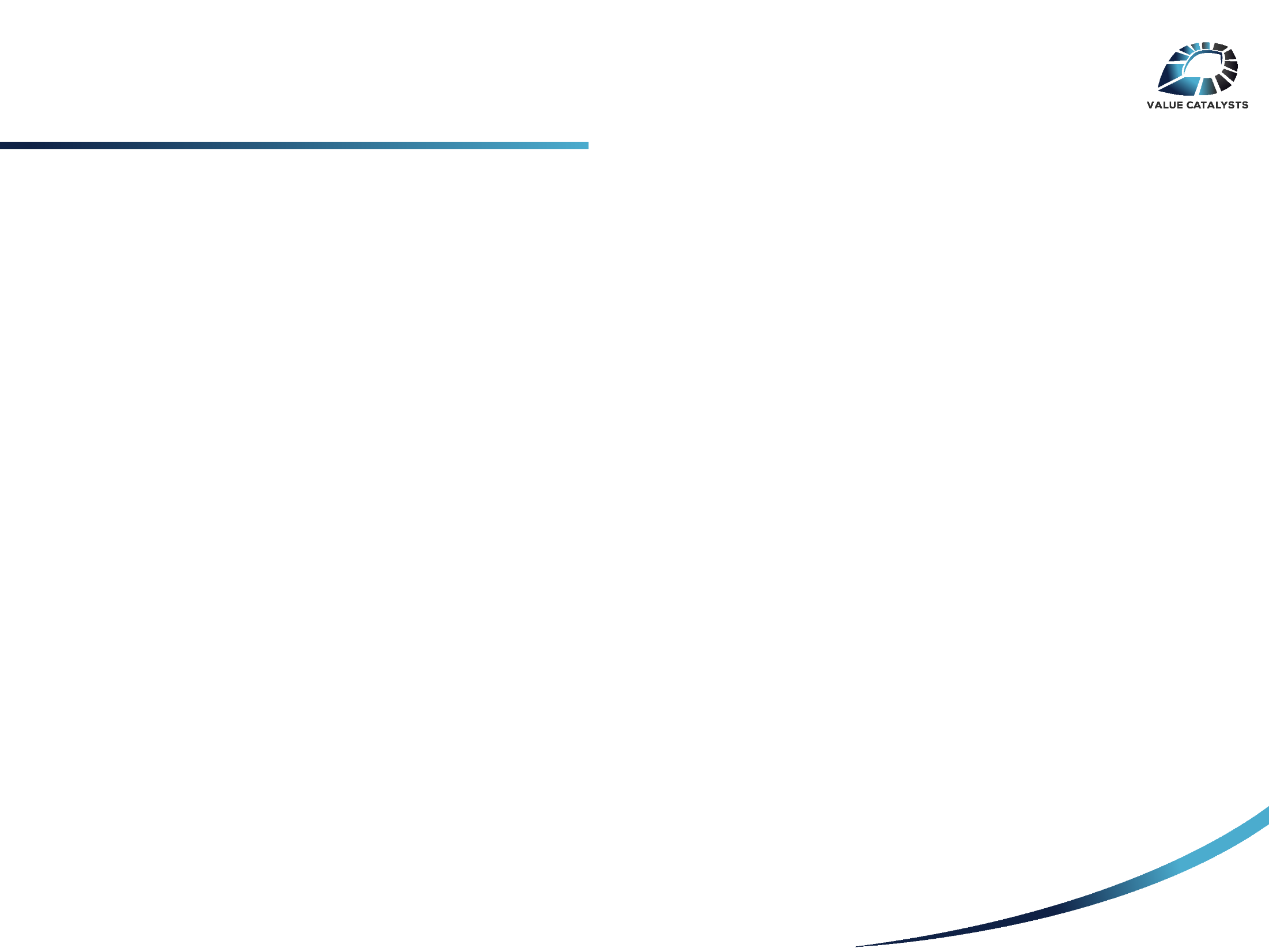 What is Digital Forensics?
Digital forensics is the practice of collecting, analysing and reporting on digital information in a way that is legally admissible. It can be used in the detection and prevention of crime and in any dispute where evidence is stored digitally.
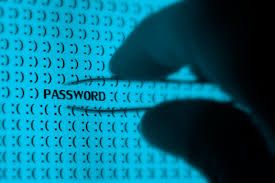 DIGITAL FORENSICS = preservation, collection, validation, identification, analysis, interpretation, documentation and presentation of after-the-fact digital information derived from digital sources
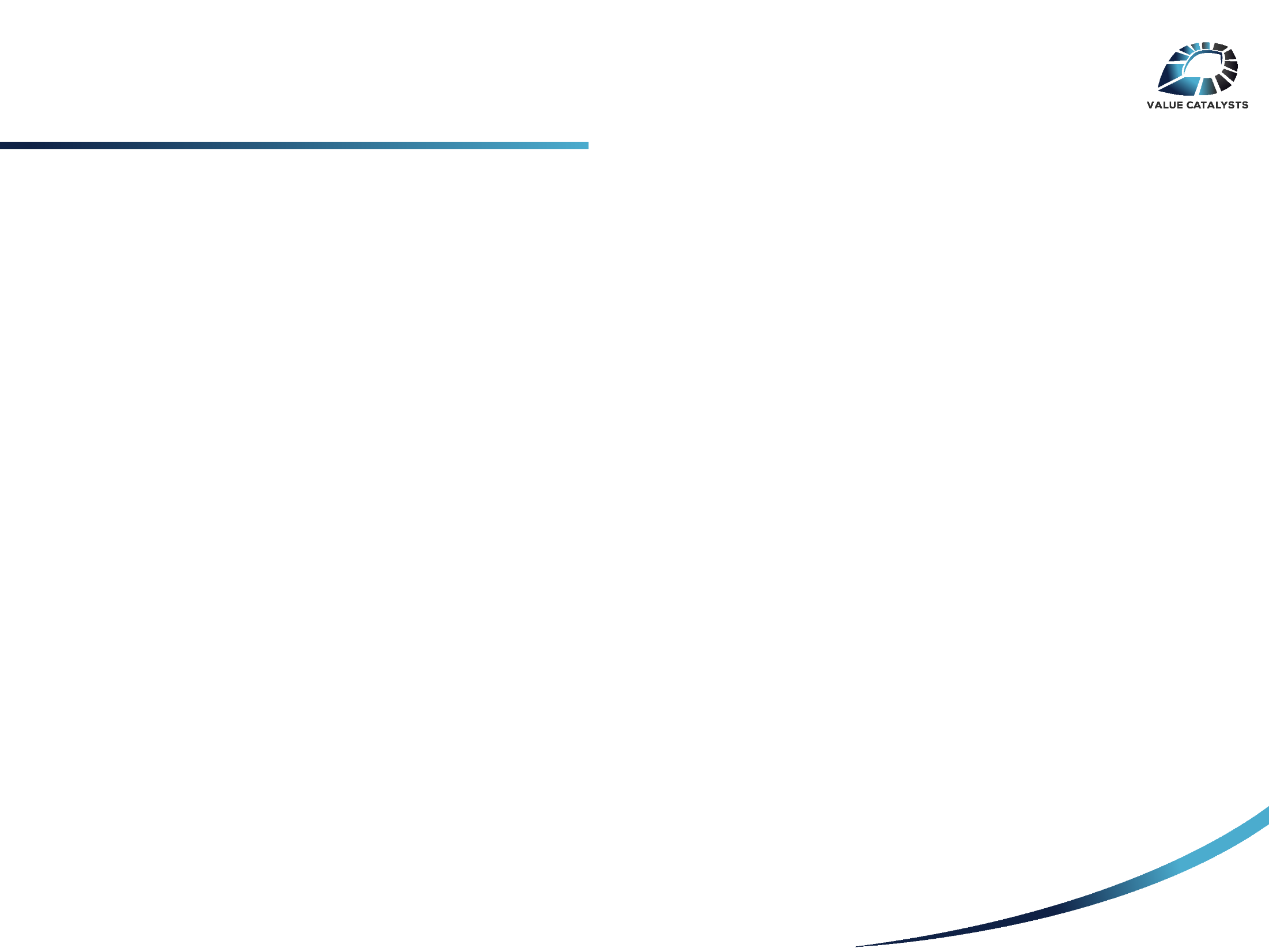 Why Forensics Needed
Identify the perpetrator

Identify the method/vulnerability of the network that allowed the perpetrator to gain access into the system

Conduct a damage assessment of the victimized network

Preserve the Evidence for Judicial action
SECURITY RISK
3RD PARTY RISK
INTERNAL RISK
Treat is as a tool to investigate rather investigation itself
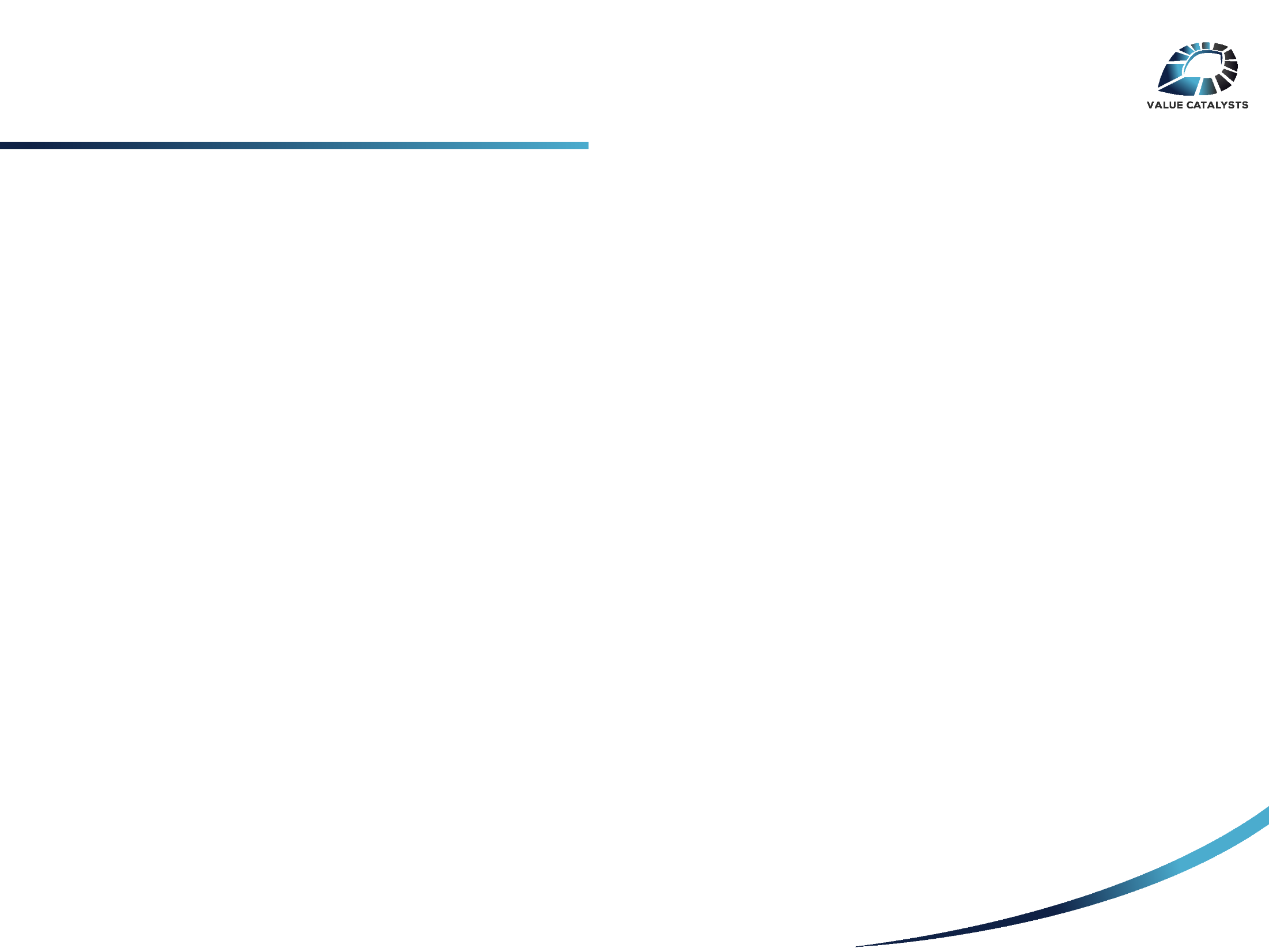 Rules
The basic rules for forensics are set-up through:
Laws

Indian Penal Code 
Information Technology Act
Indian Evidence Act 

Other Guidelines

International laws
Rules of software/tools 
Company rules
SECURITY RISK
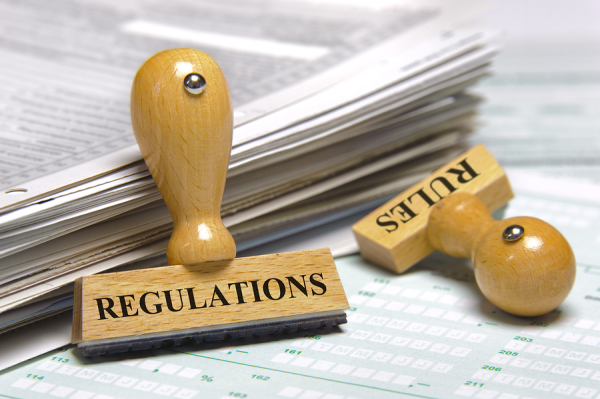 3RD PARTY RISK
INTERNAL RISK
“The first faults are theirs that commit them; The second faults are theirs that permit them.” - Thomas Fuller
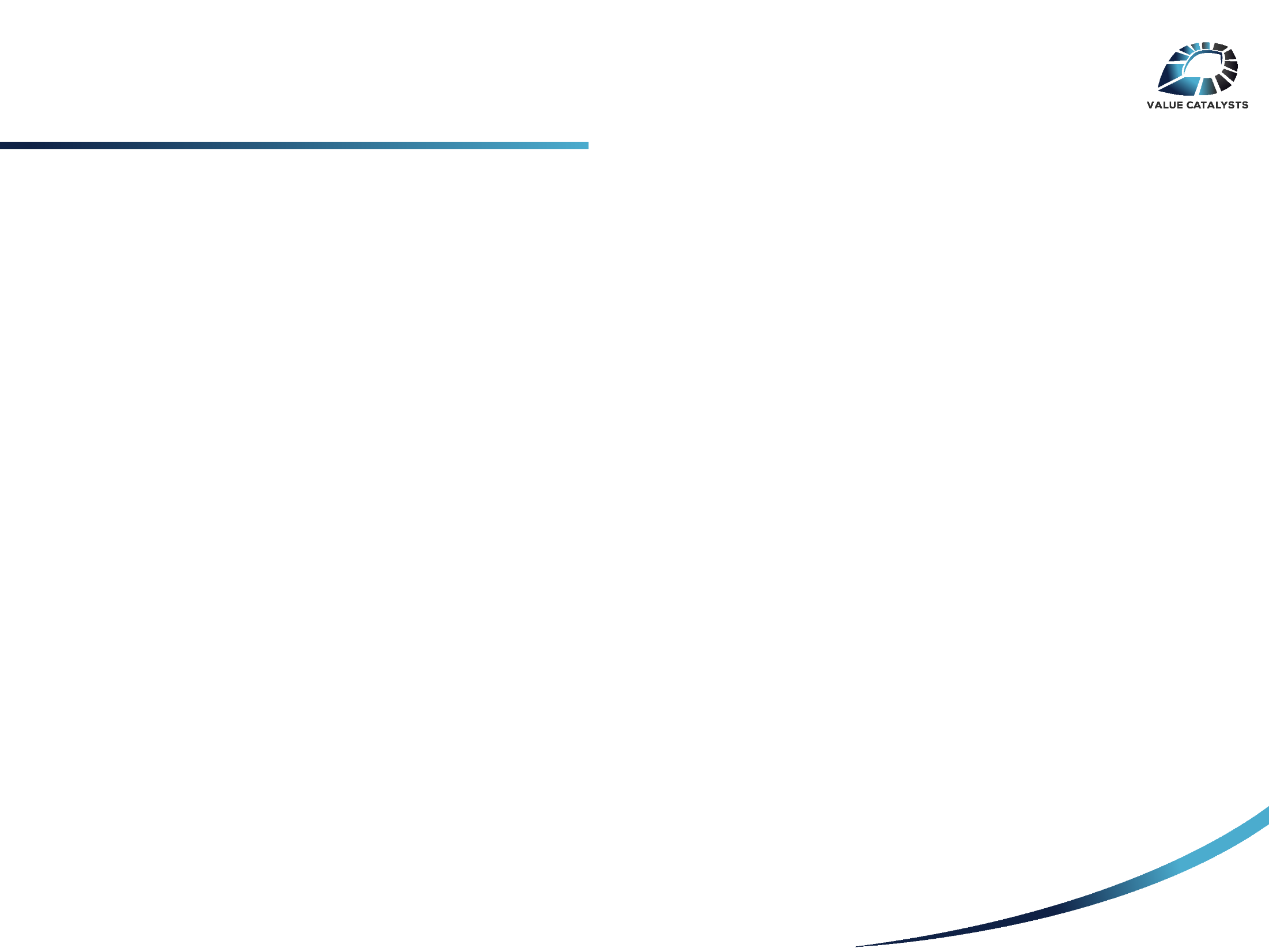 Tools – Digital Forensics
SECURITY RISK
3RD PARTY RISK
INTERNAL RISK
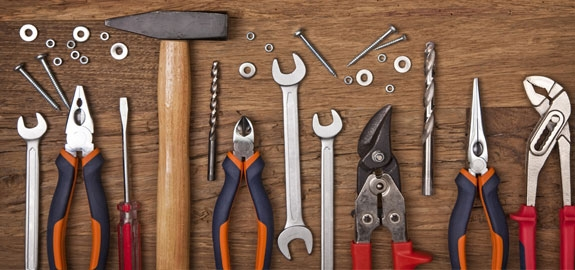 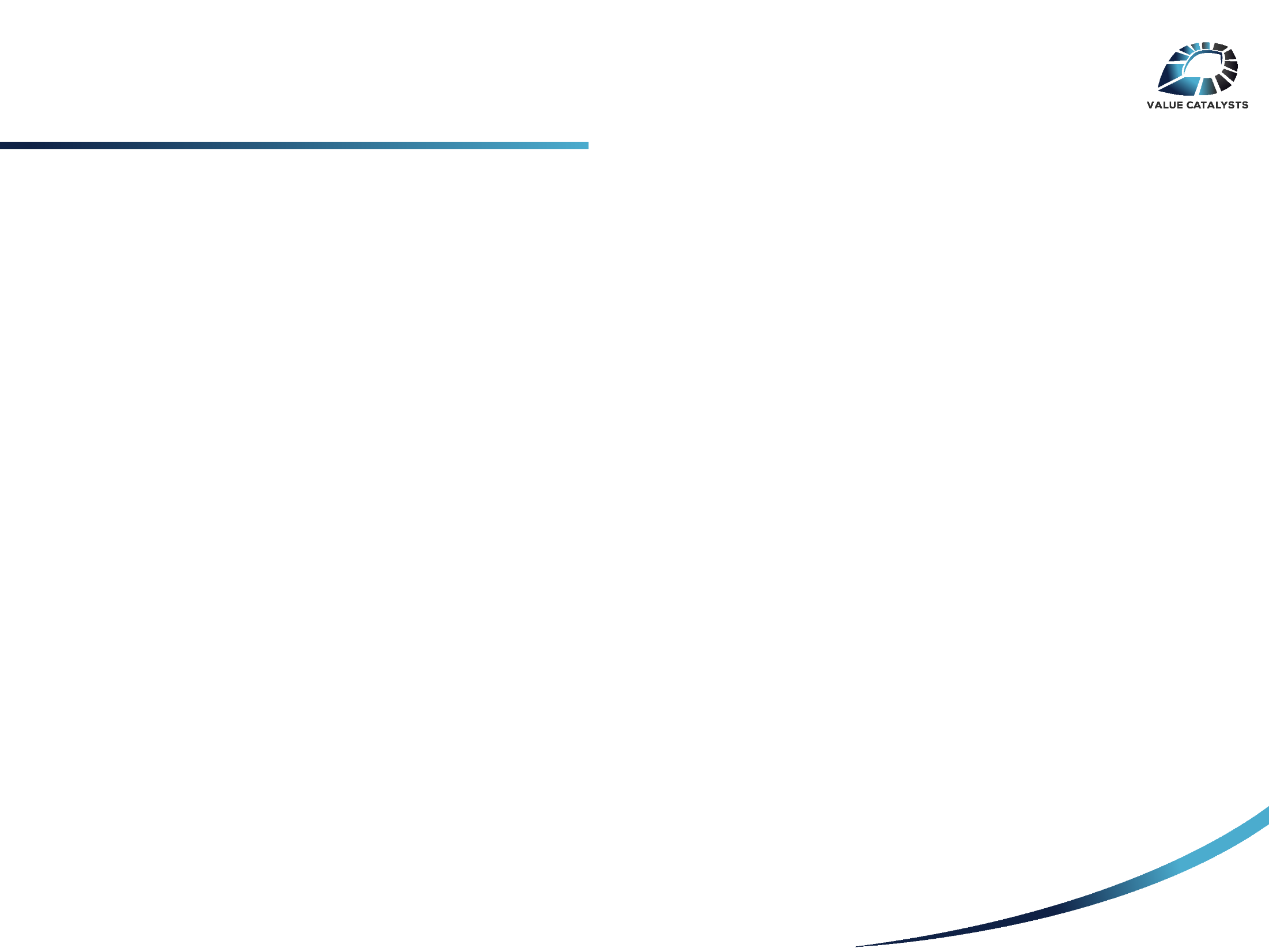 Process
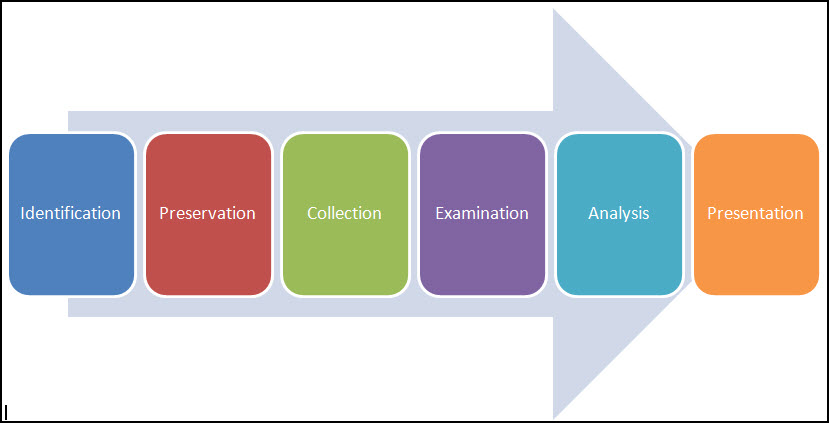 SECURITY RISK
3RD PARTY RISK
INTERNAL RISK
“Life is the art of drawing sufficient conclusions from insufficient premises.” - Samuel
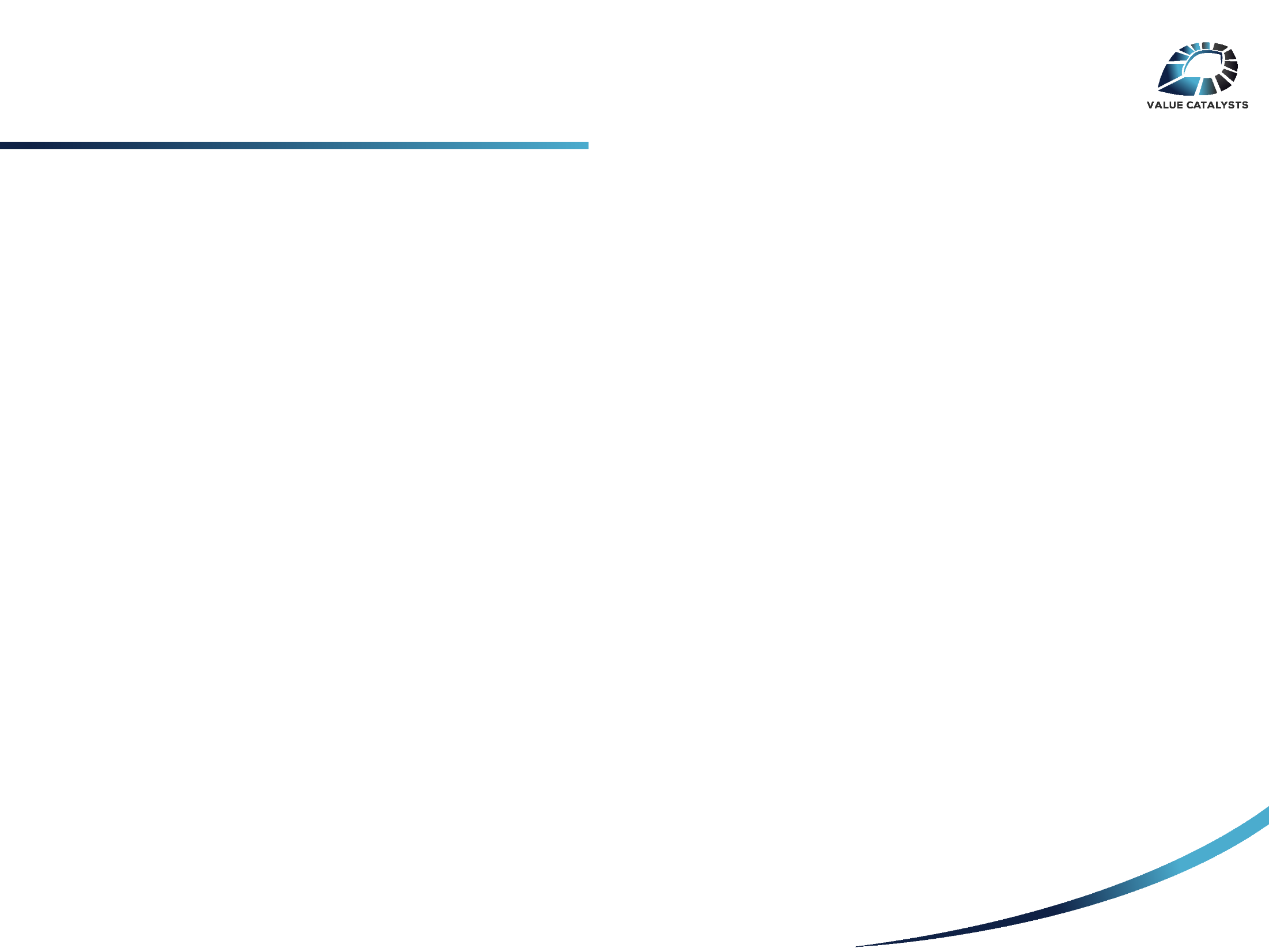 How forensics can help
Discussion – How Arushi murder case was solved?
SECURITY RISK
3RD PARTY RISK
INTERNAL RISK
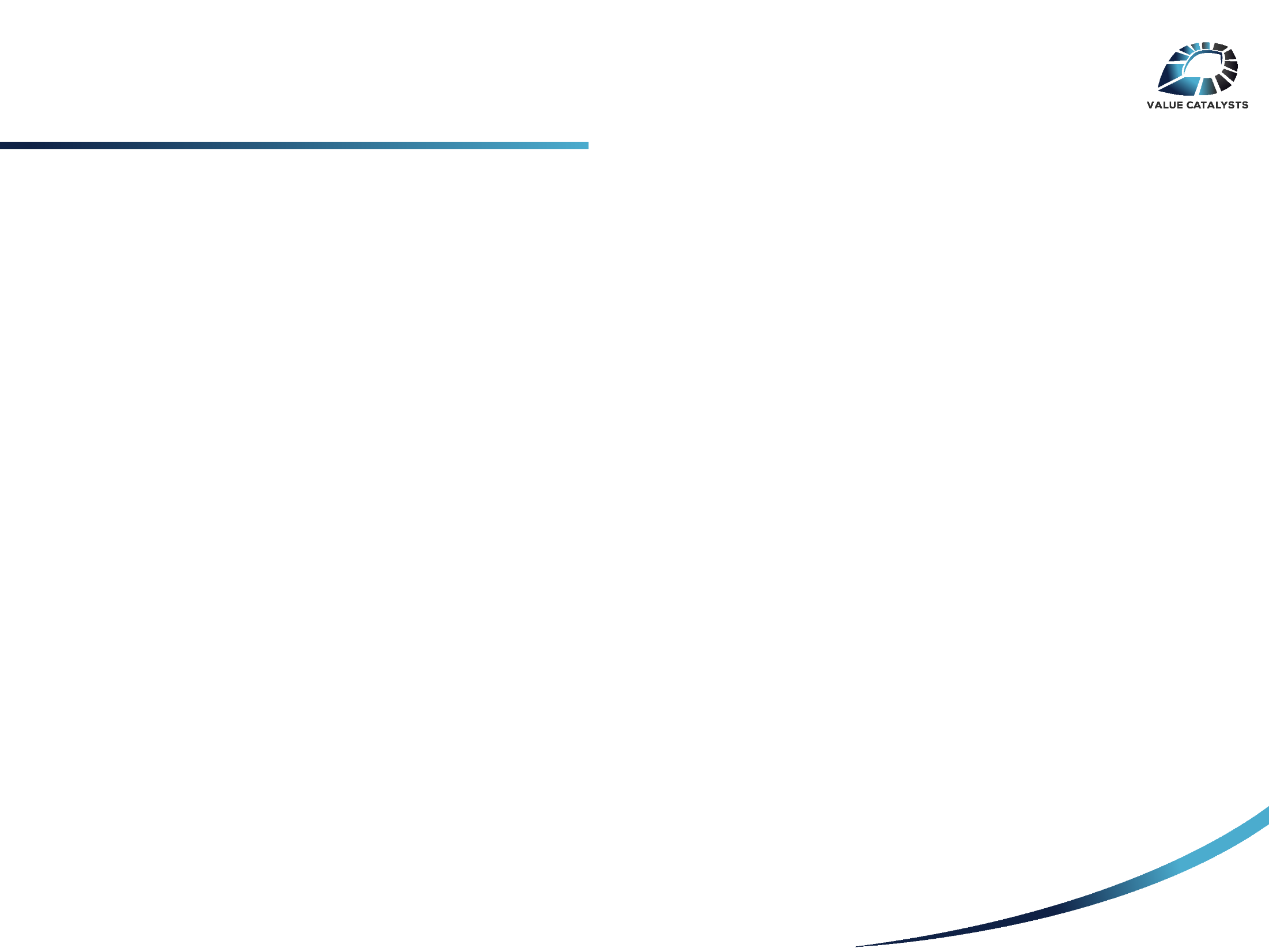 How forensics can help contd..
Imagine if Arushi had a smart phone – possible to prevent 


Imagine if digital alarms can be used – possible to respond


Examining devices of all involved – possible to have conclusive evidence based findings in much shorter time frame
SECURITY RISK
3RD PARTY RISK
INTERNAL RISK
Anyone else feel kinda weird when your computer asks you if you would like to continue unprotected?
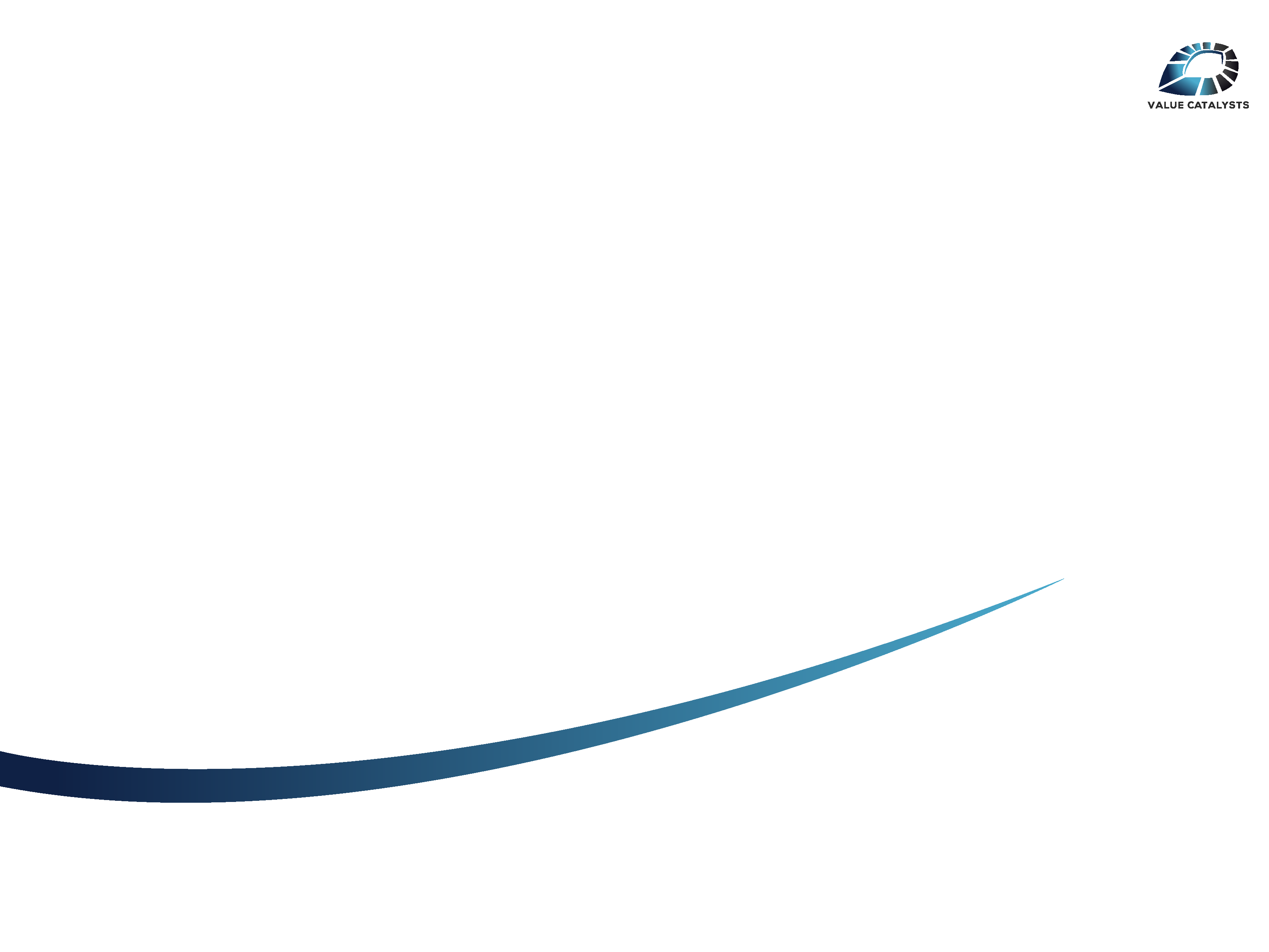 Machines
COMPUTERS, SERVERS, PALMTOPS, PHONES
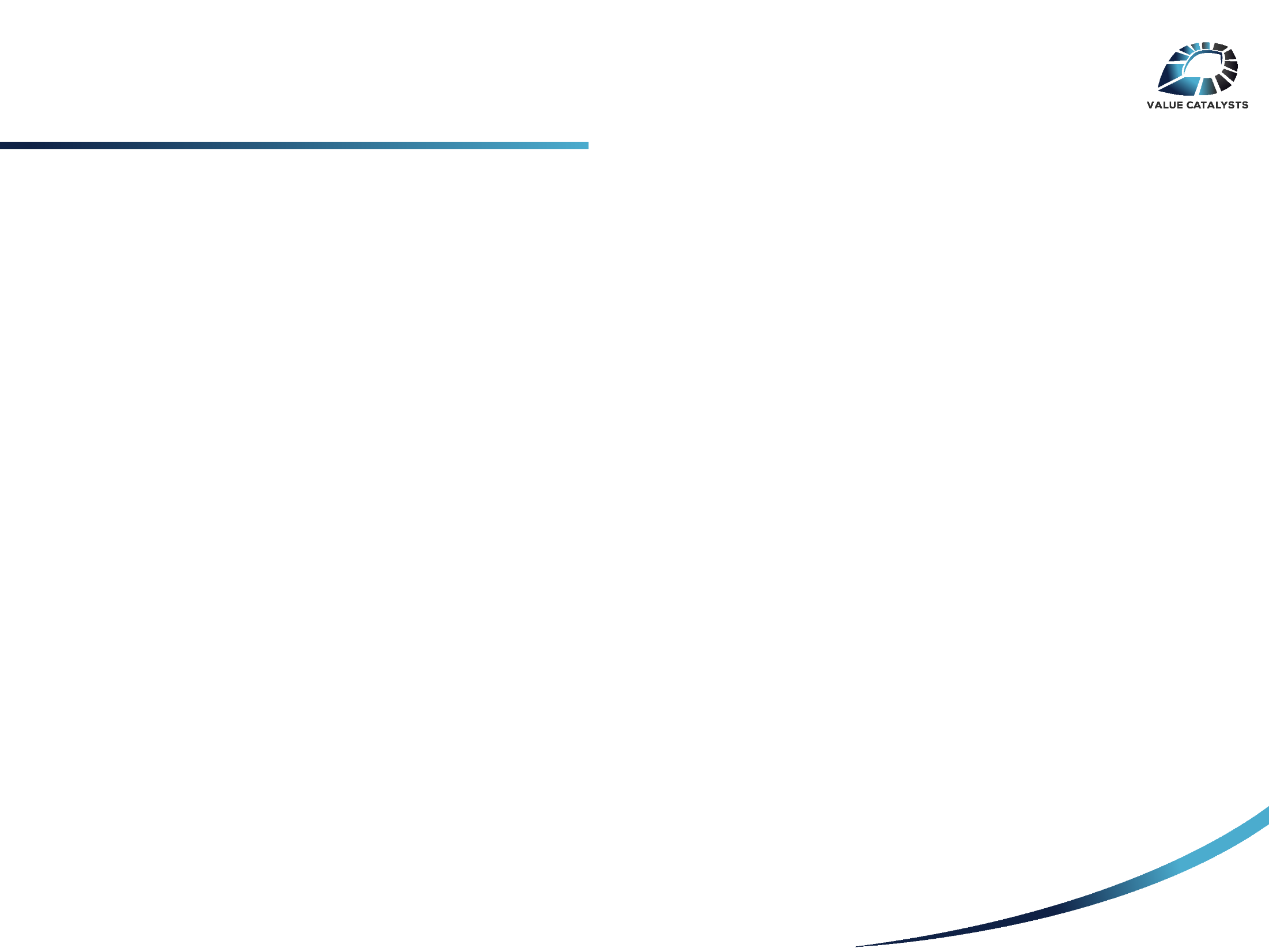 Machines – What can be reviewed
All machines
Identification of device 
Identification of user (user access can be broken)
Reference to connection
Time stamp of activity 
Storage spaces and activities on that 
 
Computers, servers, palm tops
Files including Office, pictures, videos, communication etc. 
System files 

Phones
Communications such as mails, messages 
Call details
SECURITY RISK
3RD PARTY RISK
INTERNAL RISK
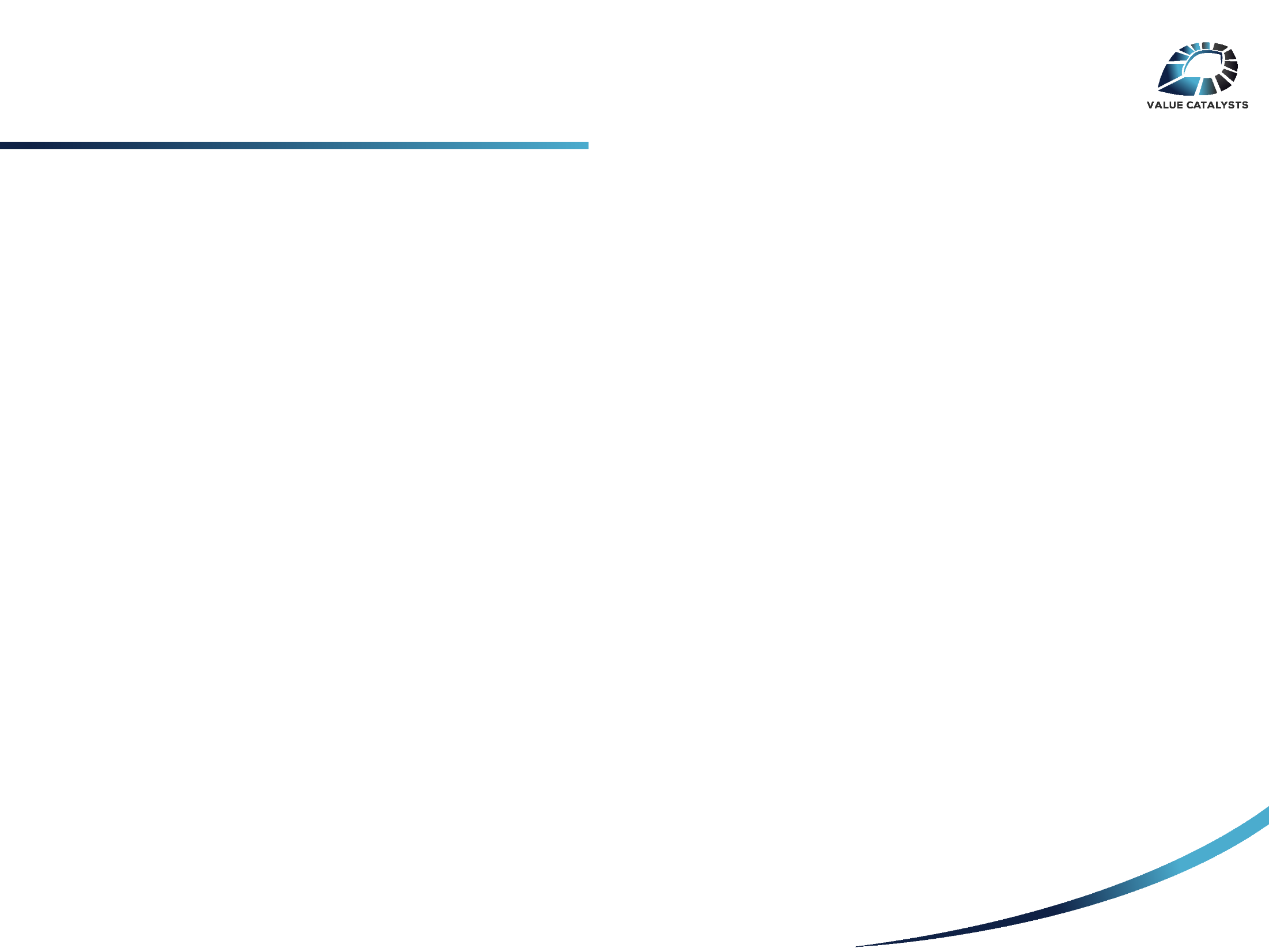 Top Locations for Evidence
There is no universal rule and evidence location will depend upon the case and objectives.  Popular locations: 
Chat apps 
Internet History Files
Temporary Internet Files 
Social networking 
Contact lists 
Mails and deleted mails 
Settings, folder structure, file names
File Storage Dates
Software/Hardware added 
File Sharing ability
SECURITY RISK
3RD PARTY RISK
INTERNAL RISK
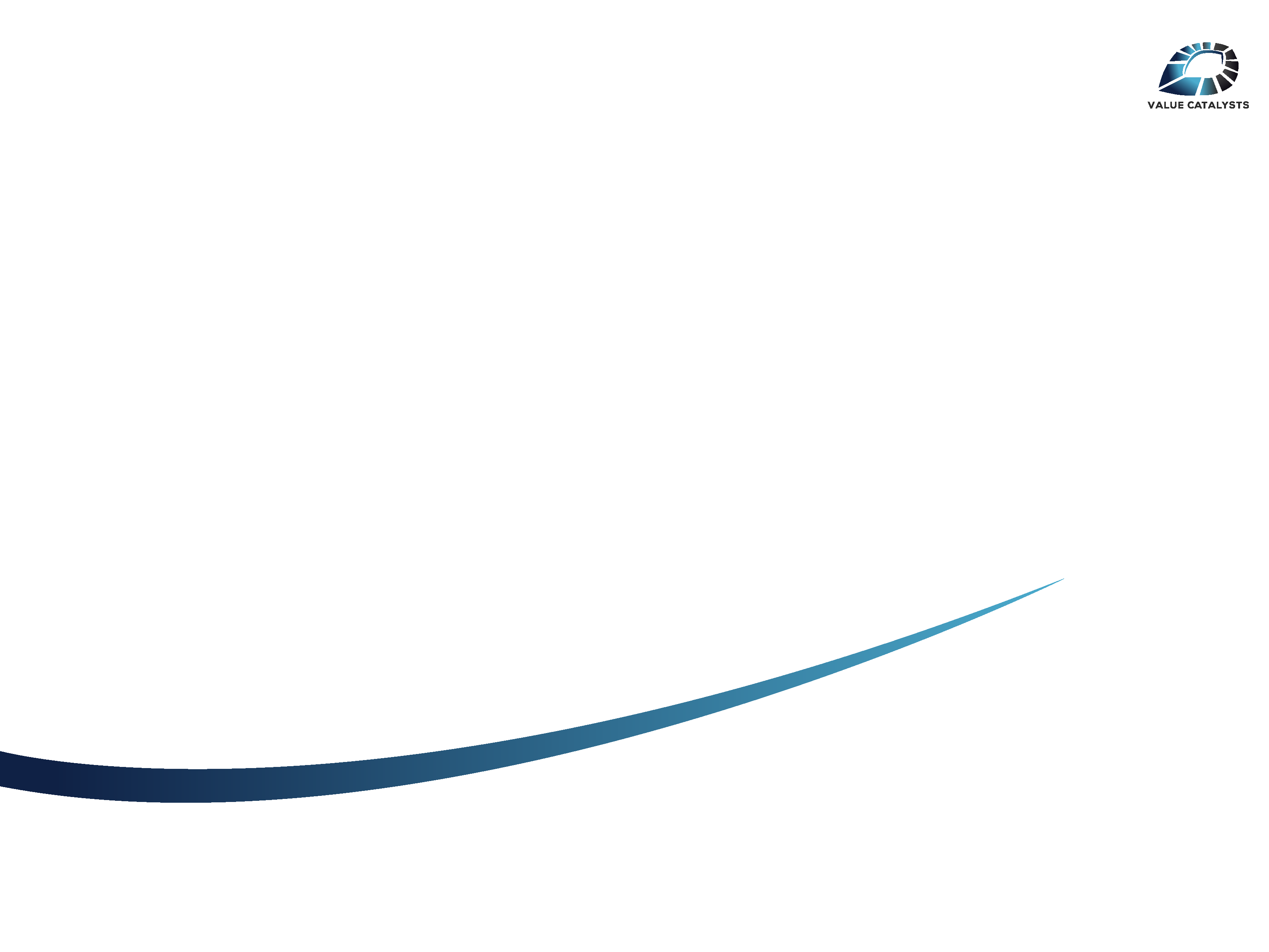 Network Forensics
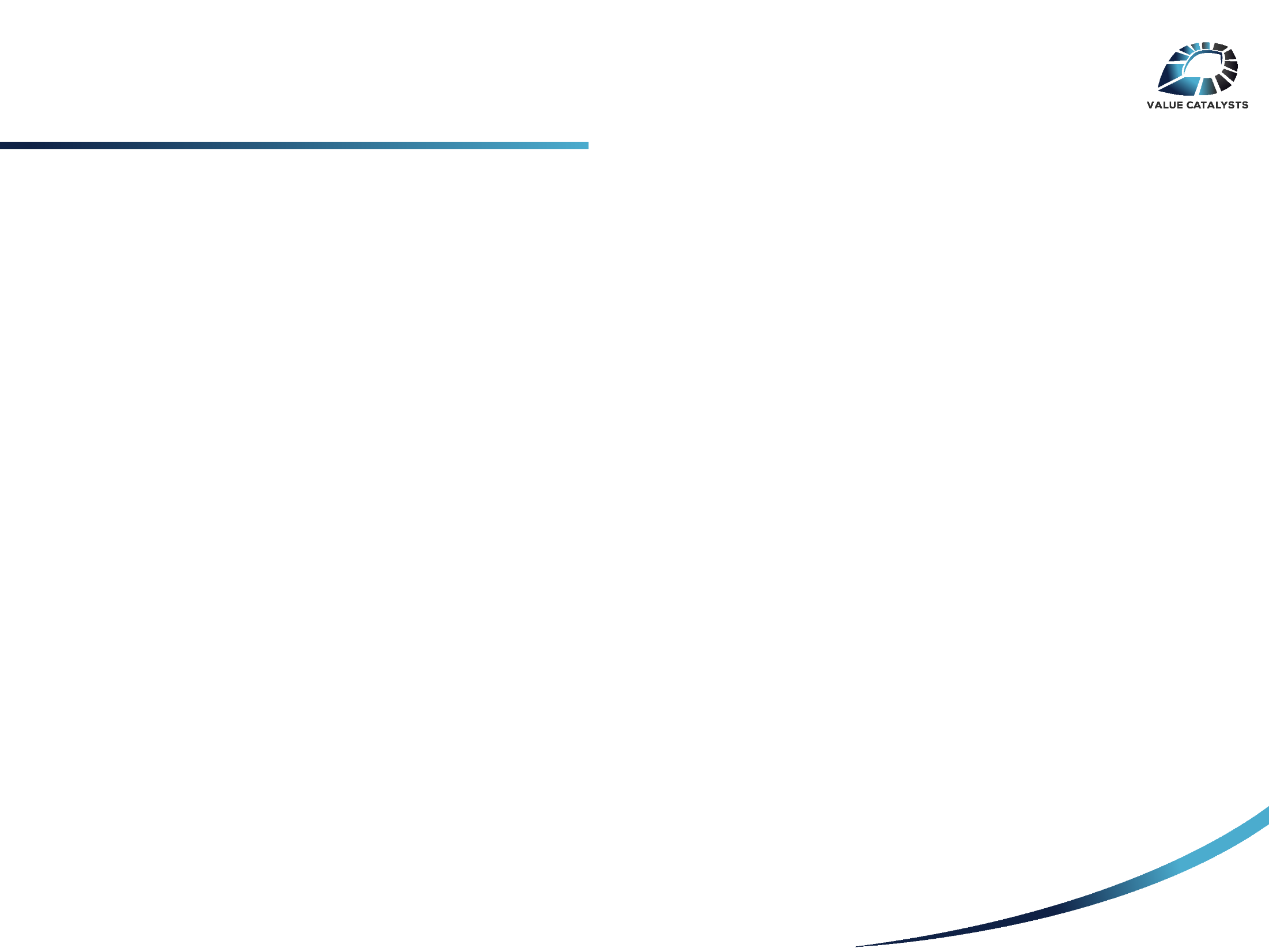 Power of Internet
Populations
Germany – 82 million 
France – 65 million 
Europe – 743 million 
Facebook active users – 1.6 billion 

WhatsApp – 30 billion messages sent everyday that is 374,222 messages every second 

Billions of dollars are lost through internet based frauds
SECURITY RISK
3RD PARTY RISK
INTERNAL RISK
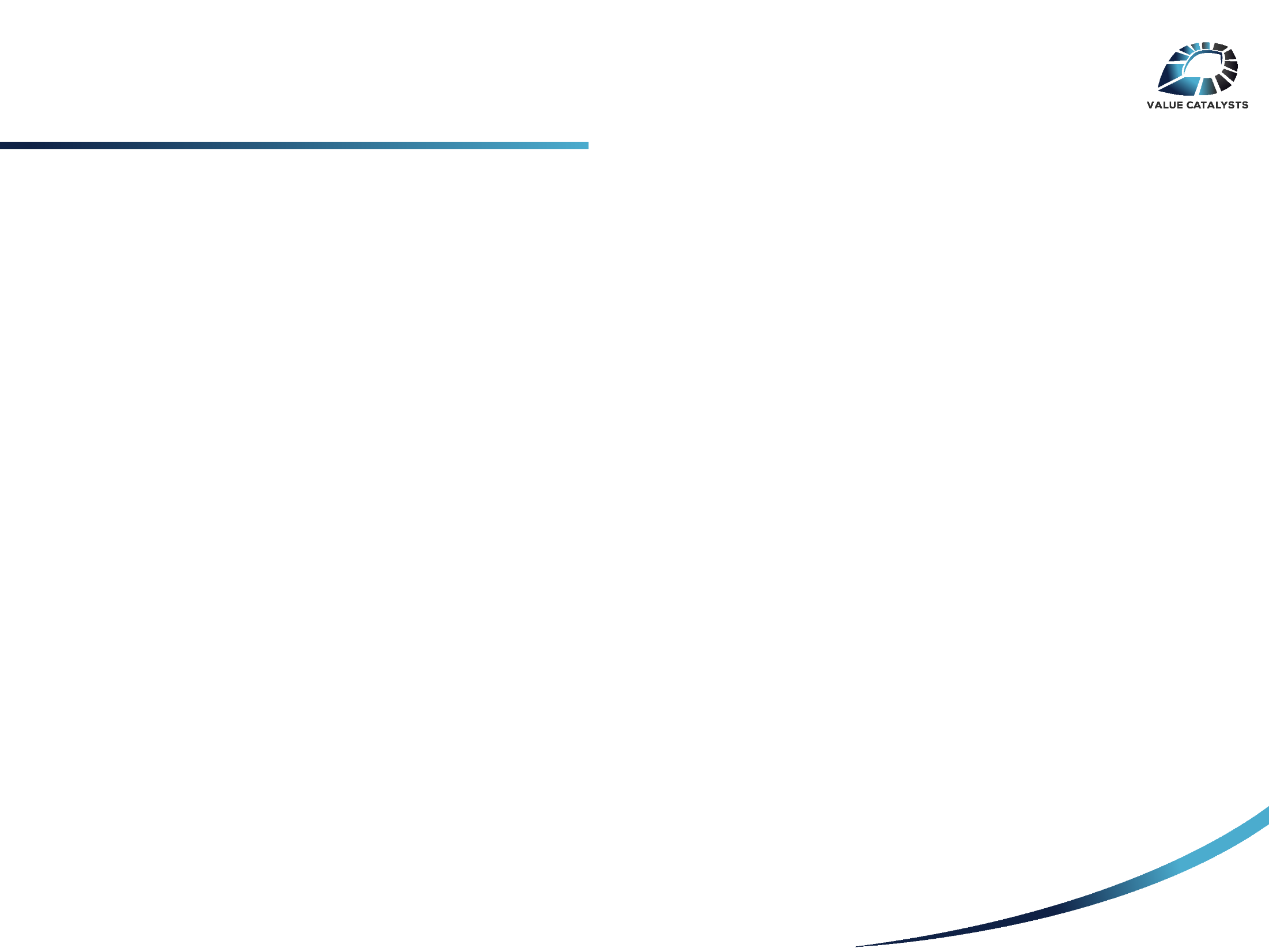 Power of Internet contd..
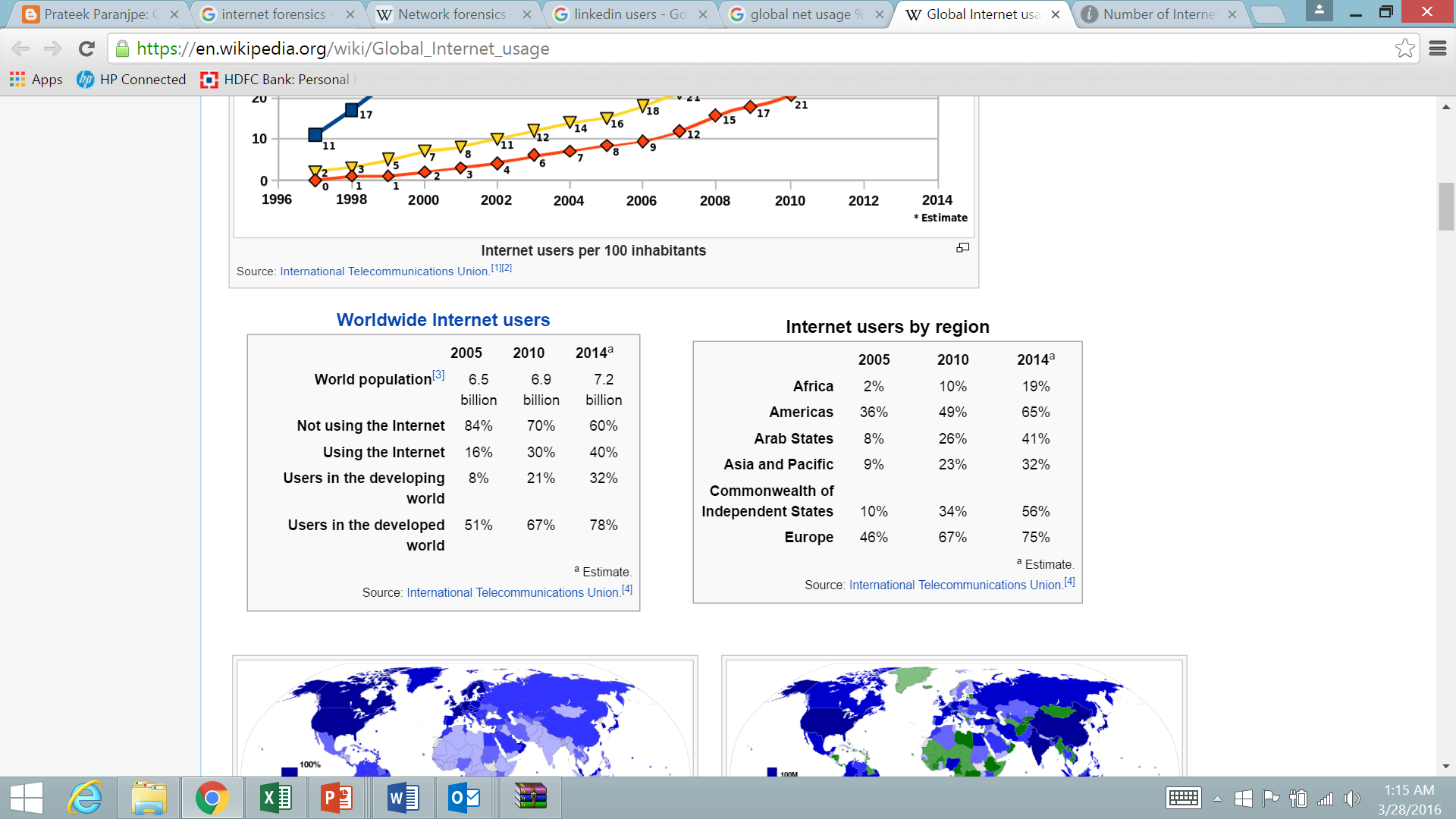 SECURITY RISK
3RD PARTY RISK
INTERNAL RISK
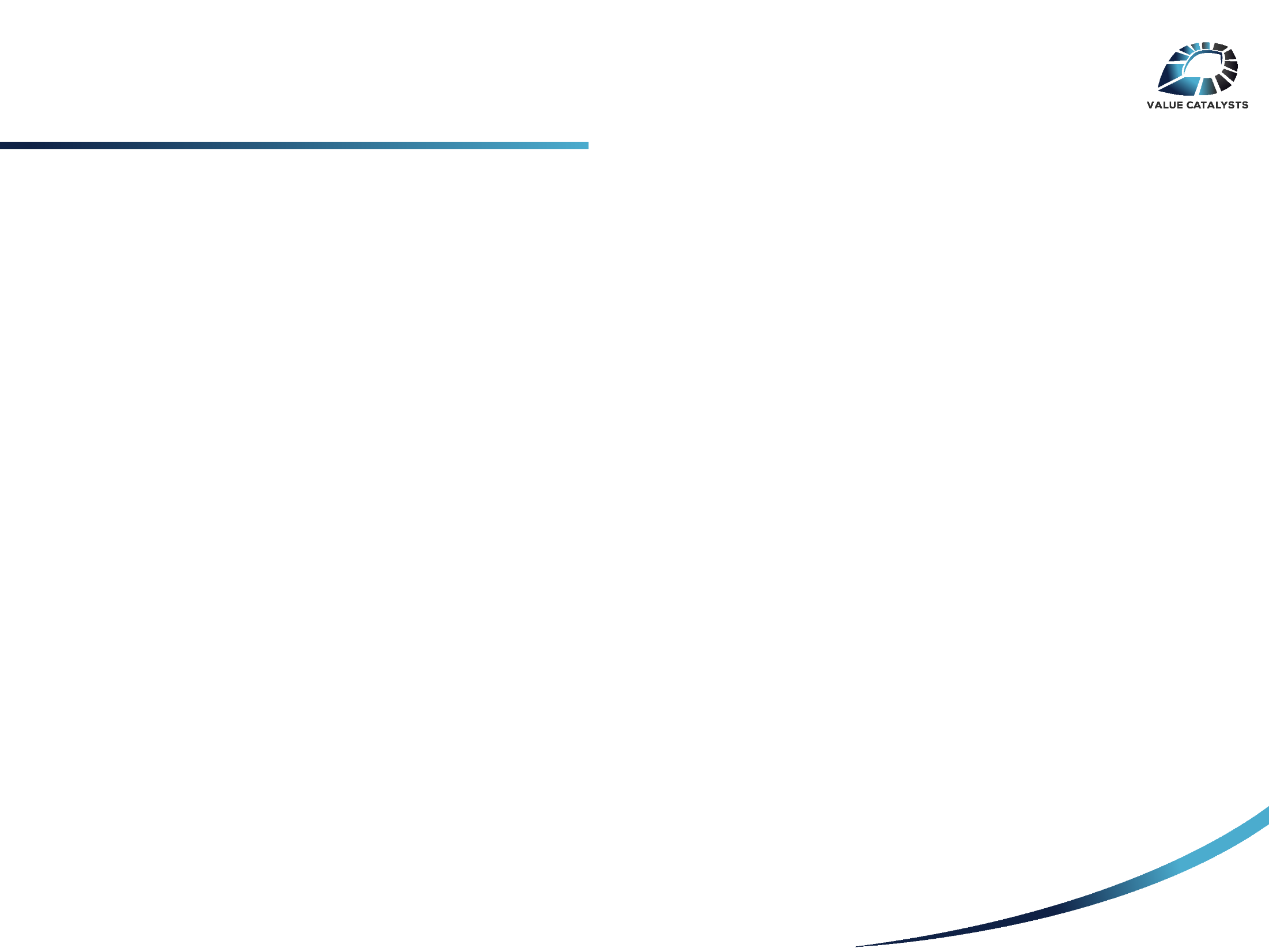 What we can do on network
Location 
Digitally 
Investigation

IP Addresses 

Identity

Communicate with fraudsters/victims 

Recoveries 

Data analysis – video, audio, files, chats etc.
SECURITY RISK
3RD PARTY RISK
INTERNAL RISK
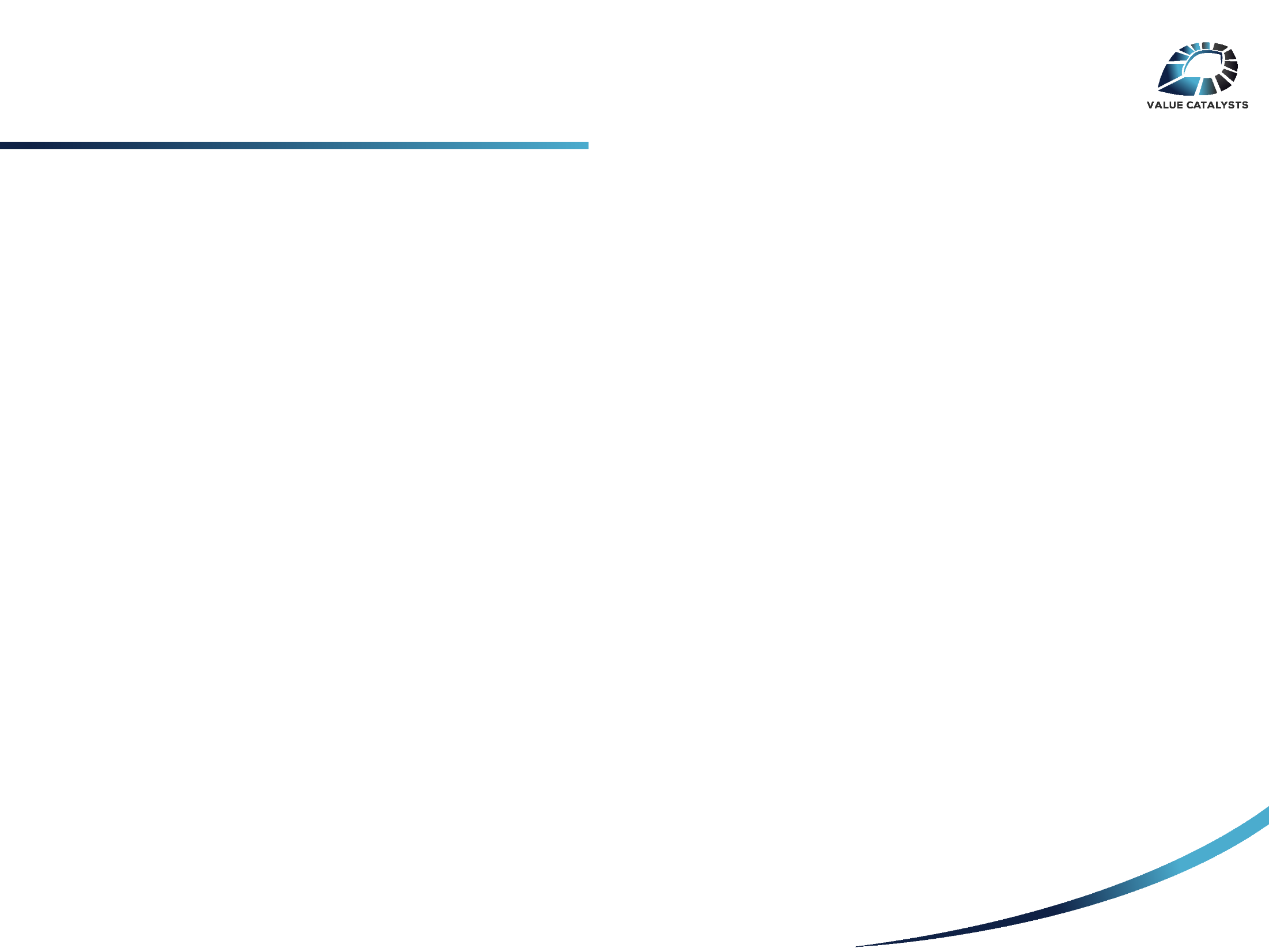 Complexities of network forensics
Information sources
Corporate
Countries

International laws 

Privacy norms 

Fraud to reflect IP

Encryption
SECURITY RISK
3RD PARTY RISK
INTERNAL RISK
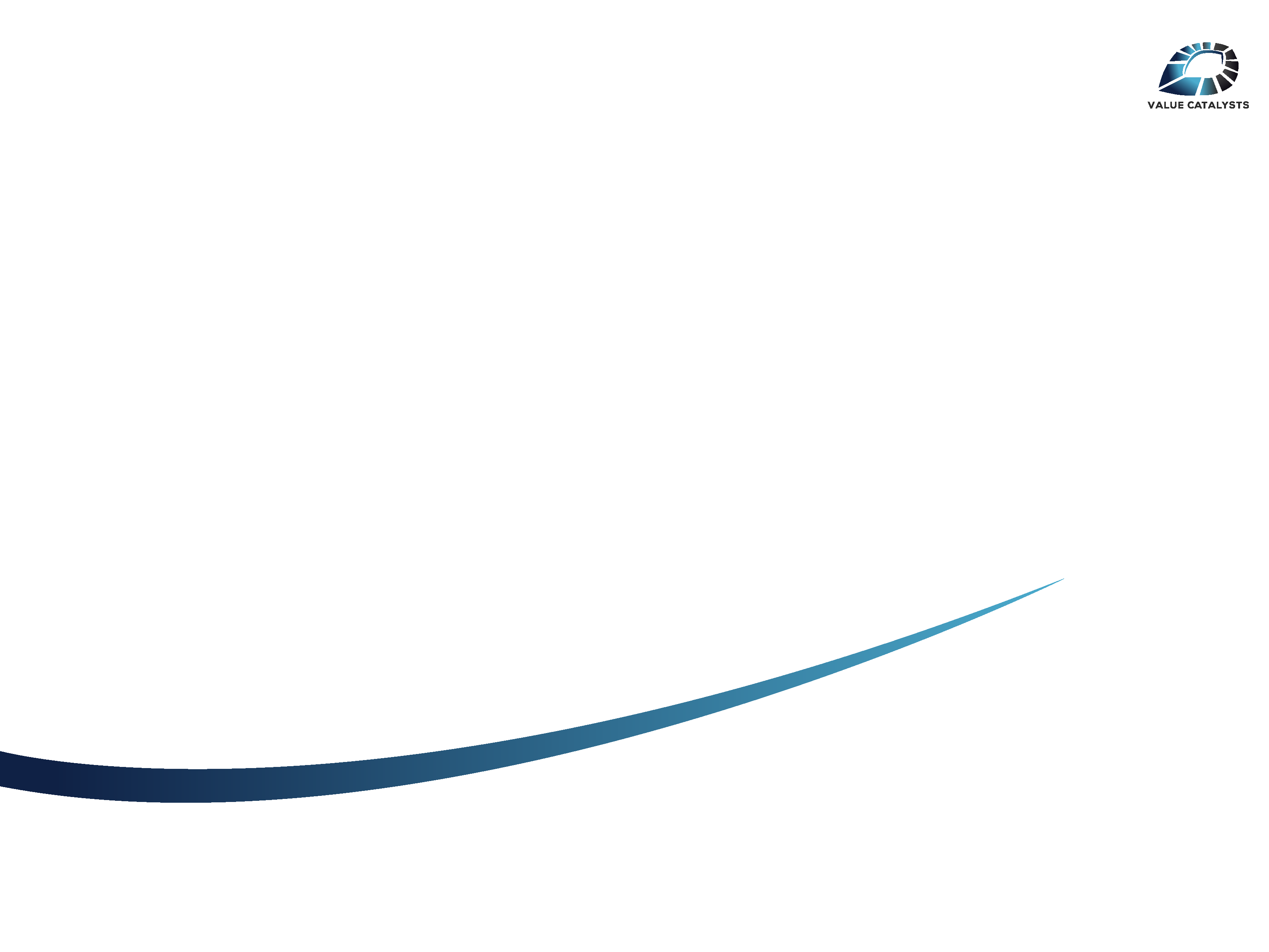 In the Courtroom
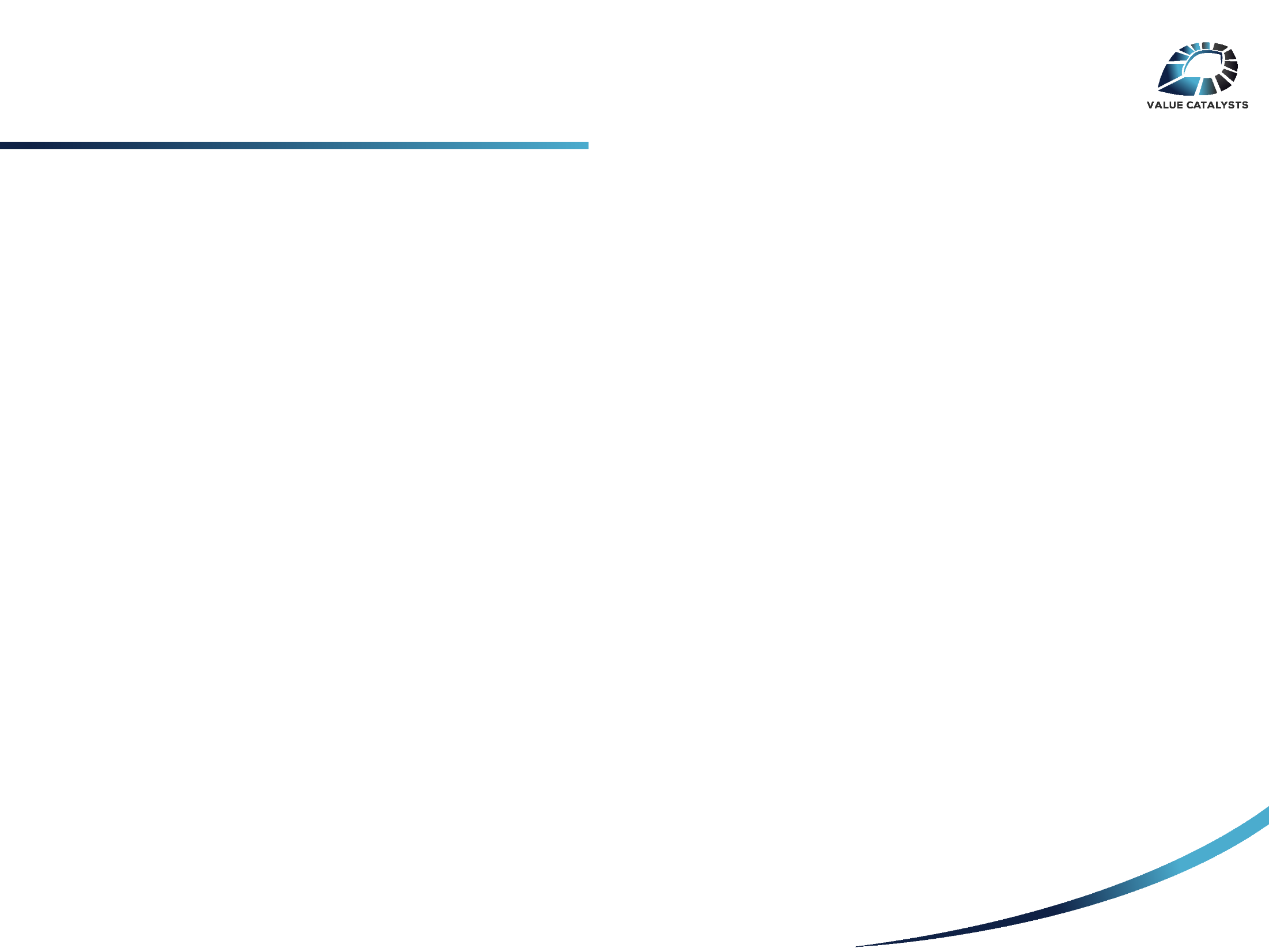 Most Critical - Procedure
Just for reference the guidelines laid down by the Association of Chief Police Offices (ACPO) of England, Wales and Northern Ireland:
Principle 1: The data held on an exhibit must not be changed.
Principle 2: Any person accessing the exhibit must be competent to do so and explain the relevance and the implications of their actions.
Principle 3: A record of all processes applied to an exhibit should be kept. This record must be repeatable to an independent third party.
Principle 4: The person in charge of the investigation has responsibility for ensuring that the law and these principles are adhered to.
SECURITY RISK
3RD PARTY RISK
INTERNAL RISK
Chain of Custody – as important as evidence
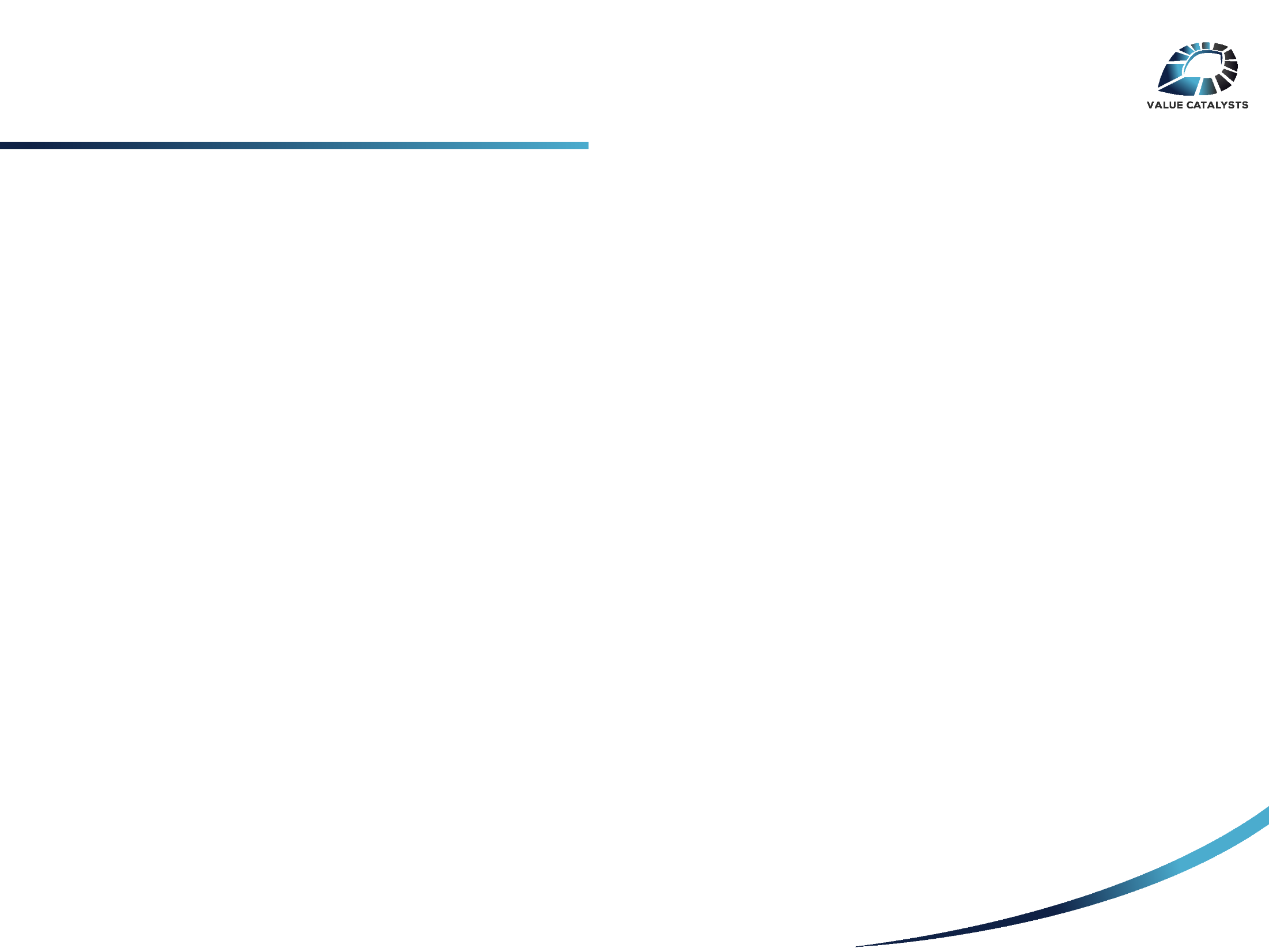 Tips for Presenting Evidence
Tip 1: Ensure that you have legal authorization  to examine data on the device seized

Tip 2: Record the chain of custody for any device in your possession 

Tip 3: Maintain data integrity

Tip 4: Validate your results
SECURITY RISK
3RD PARTY RISK
INTERNAL RISK
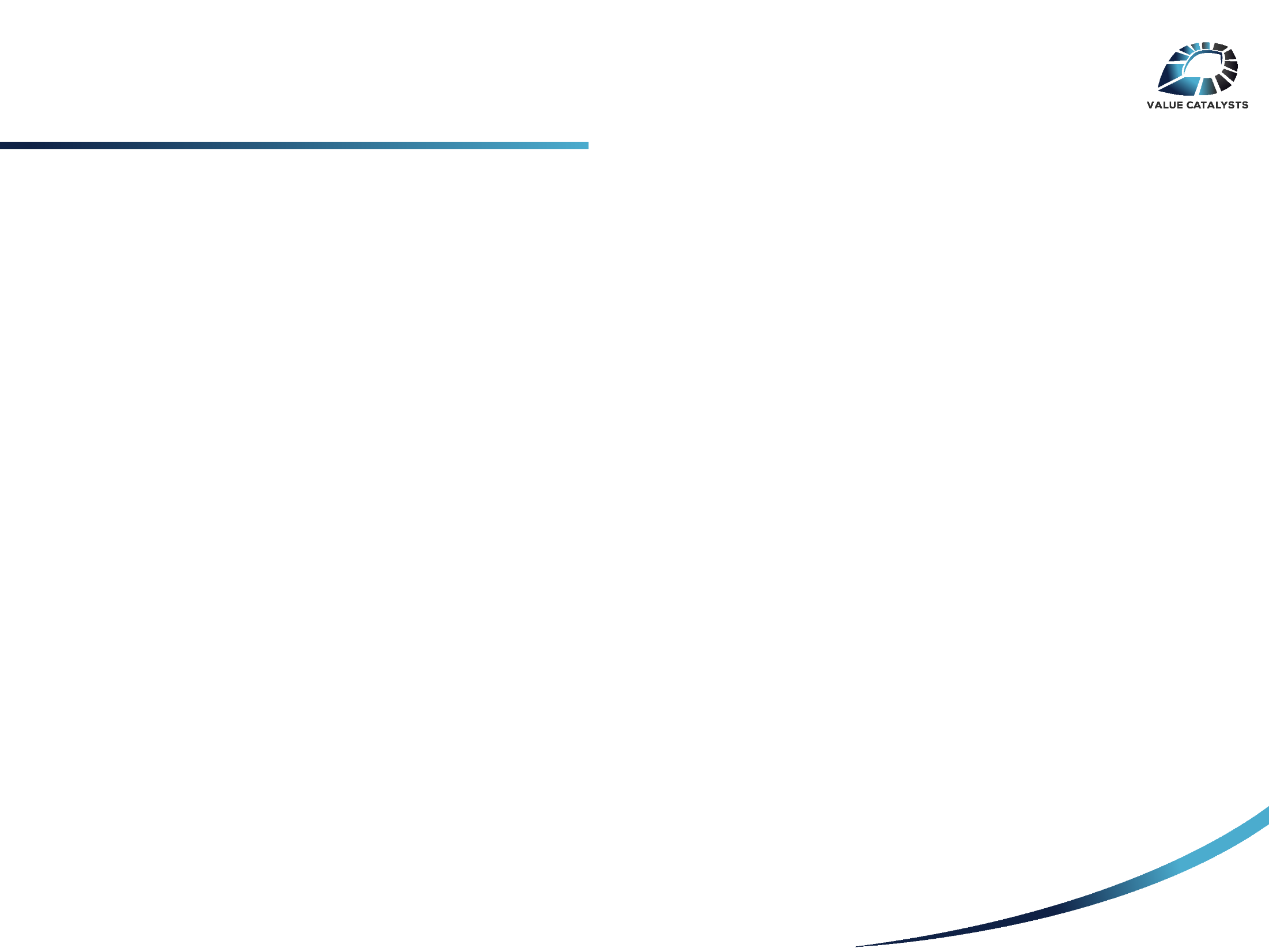 Tips for Presenting Evidence
Tip 5: Develop a thorough reporting  format that emphasizes key findings 

Tip 6: Be confident in the reliability of your evidence and your credibility as an examiner

 Tip 7: Interpret  data to tell a story 

Tip 8: Use visuals whenever  possible 

Tip 9: Use expert witness
SECURITY RISK
3RD PARTY RISK
INTERNAL RISK
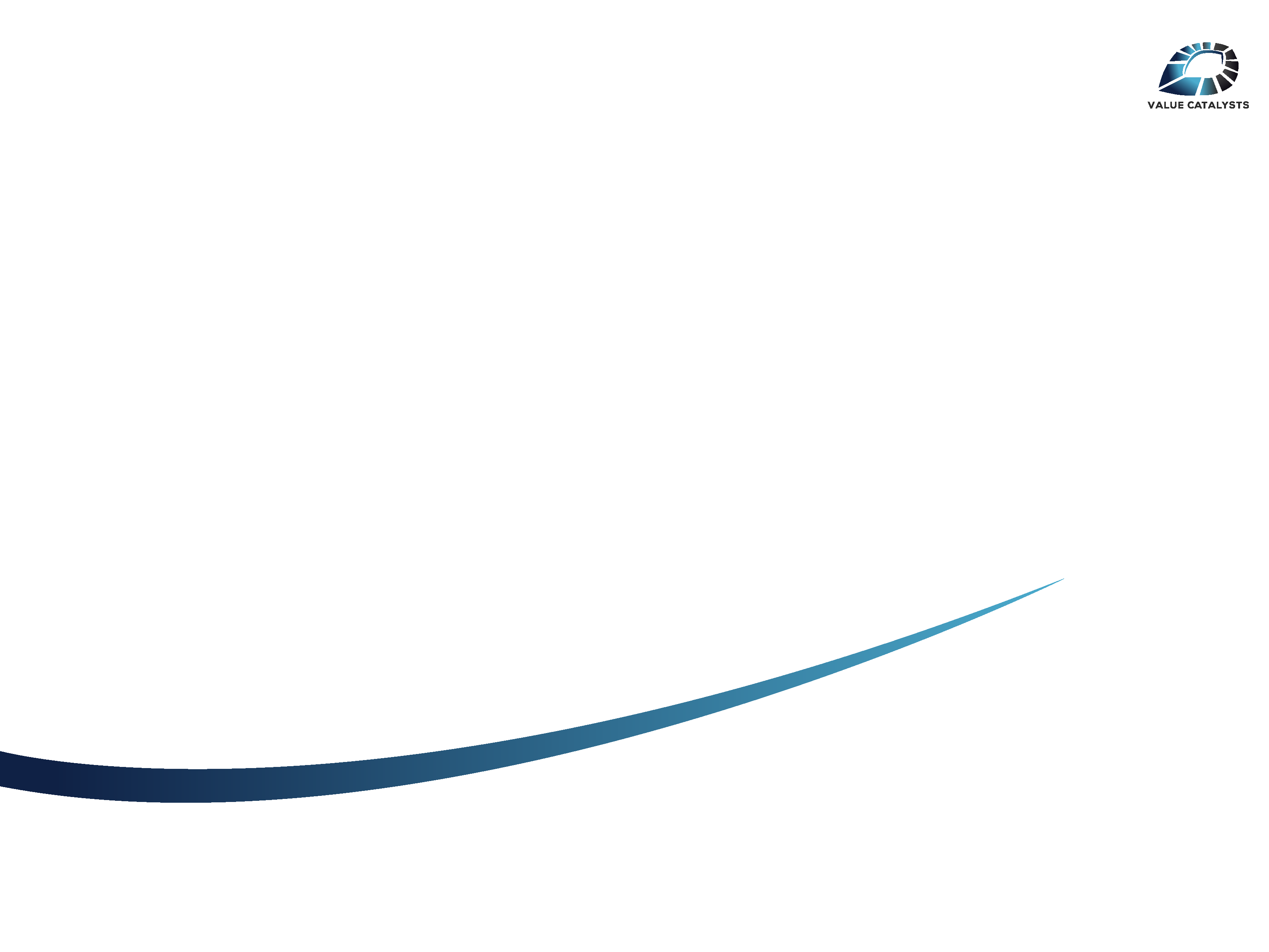 Case Study
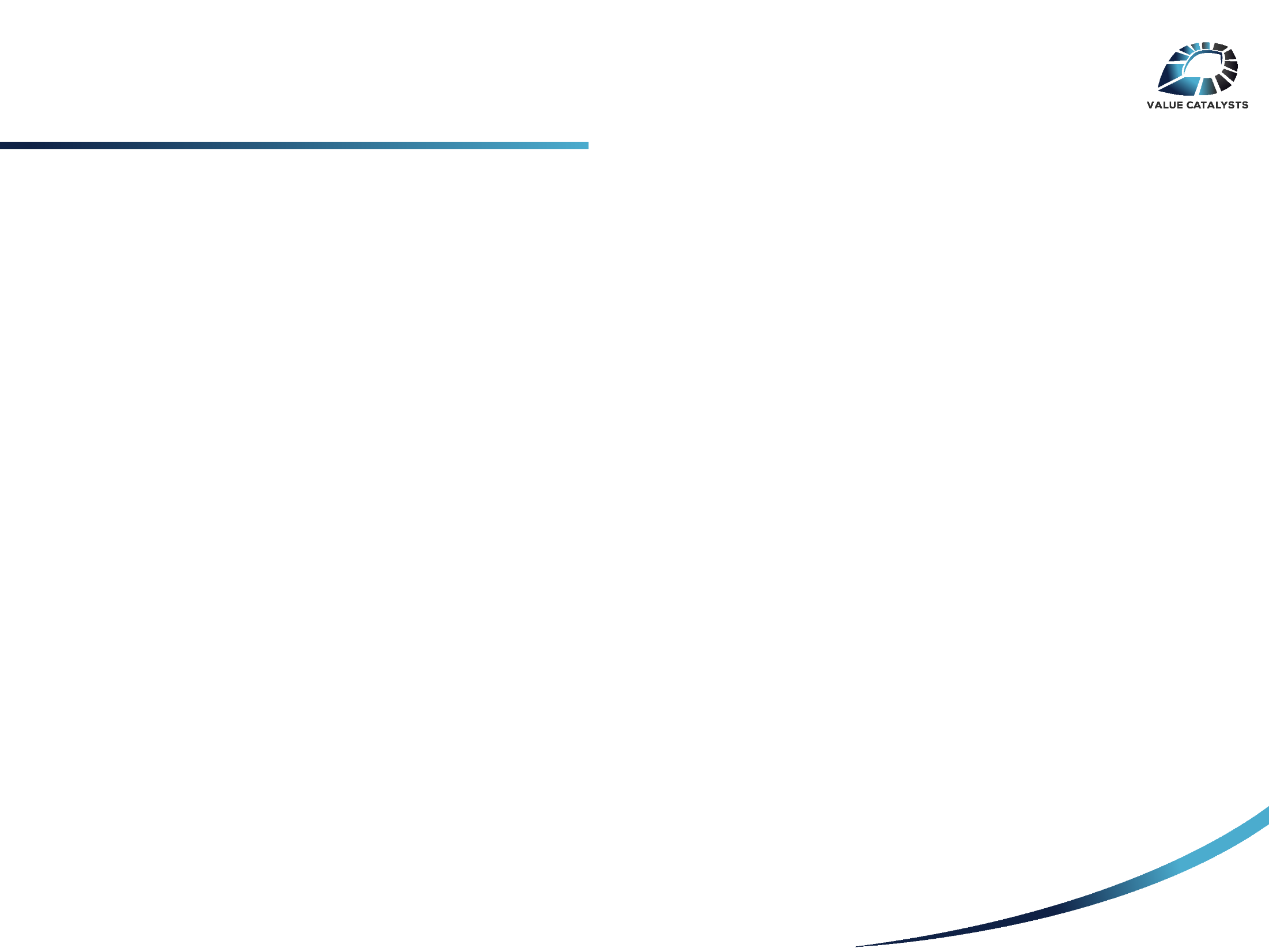 Case Study
Information received about possible counterfeiting ring operating between Indo-Nepal border and working primarily on counterfeiting of cigarettes 
 
Preliminary investigations provided substantial information about such a ring operating and doing large business 

A raid was planned on a storage location 

During the raid a computer and two phones were seized while only two labour level employees were arrested
SECURITY RISK
3RD PARTY RISK
INTERNAL RISK
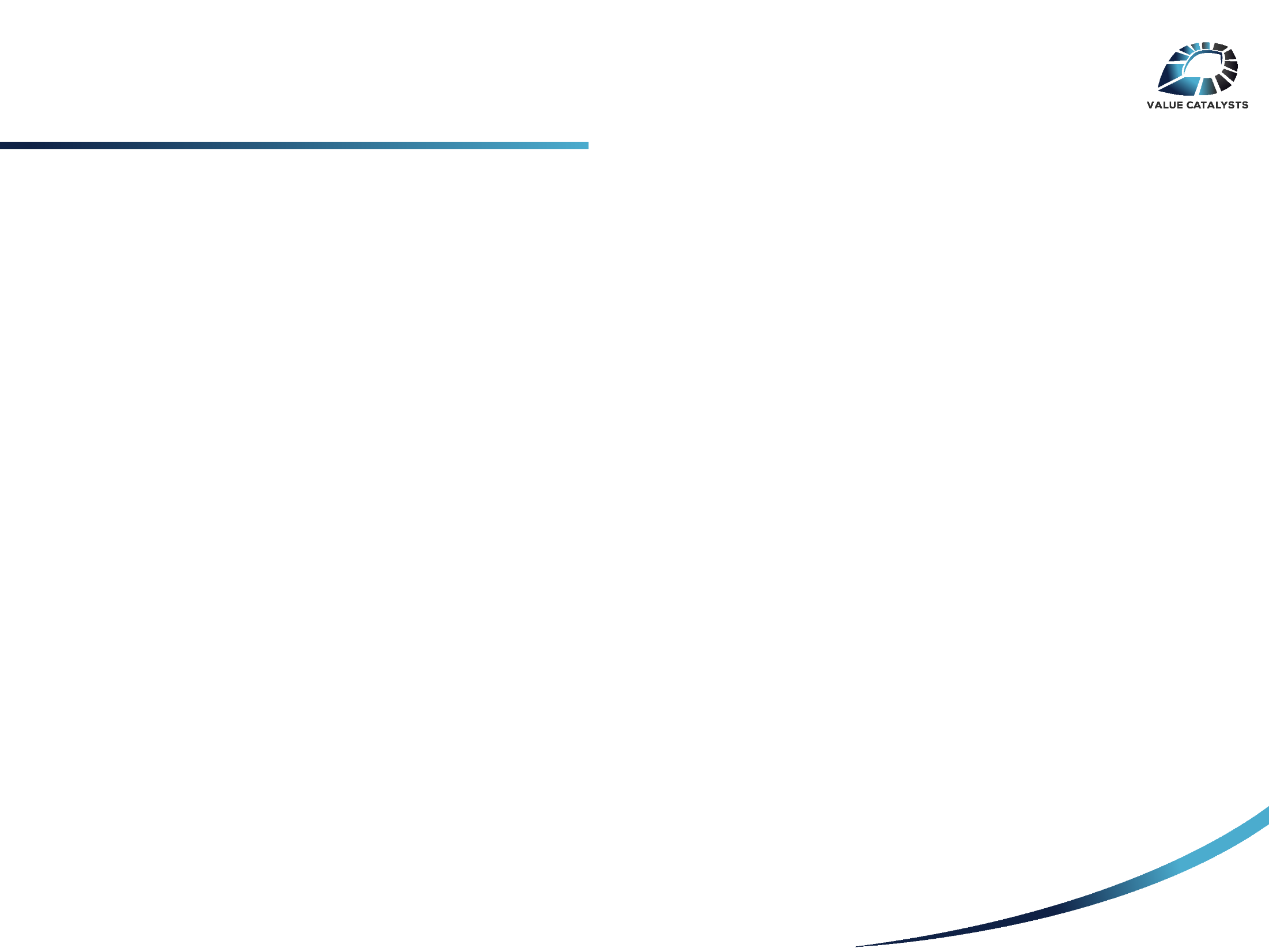 Case Study contd..
Forensics were conducted on the seized computer and phones 

There were certain words, information pieces, mention about large money transactions, names etc. not matching with counterfeiting of cigarettes 

Further analysis indicated involvement of international intelligence agencies using the route to smuggle detonators and other bomb making material 

Many top India based terrorist names were revealed
SECURITY RISK
3RD PARTY RISK
INTERNAL RISK
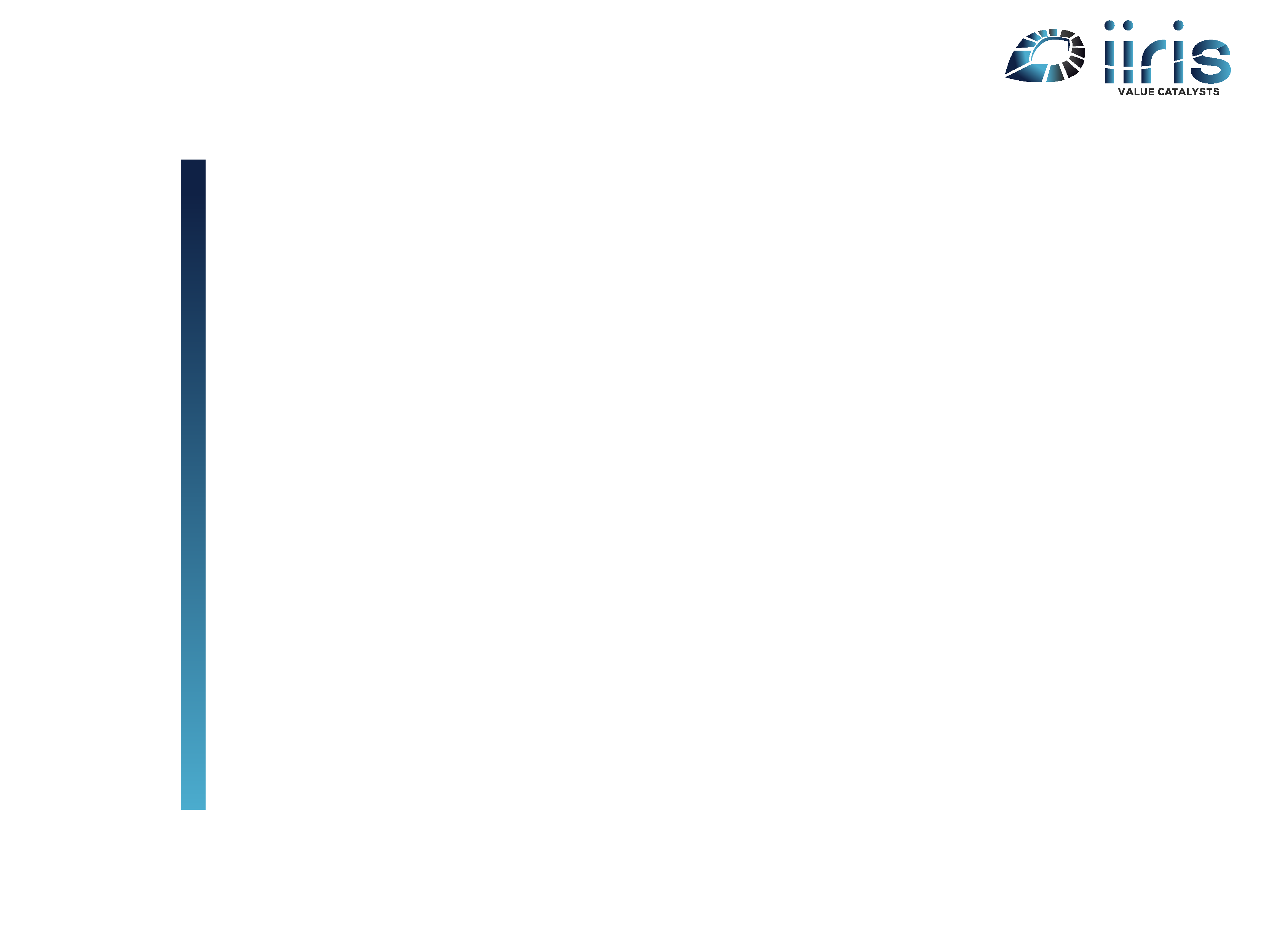 “Today's problems come from yesterday's solutions”
 - Senge
www.iirisconsulting.com